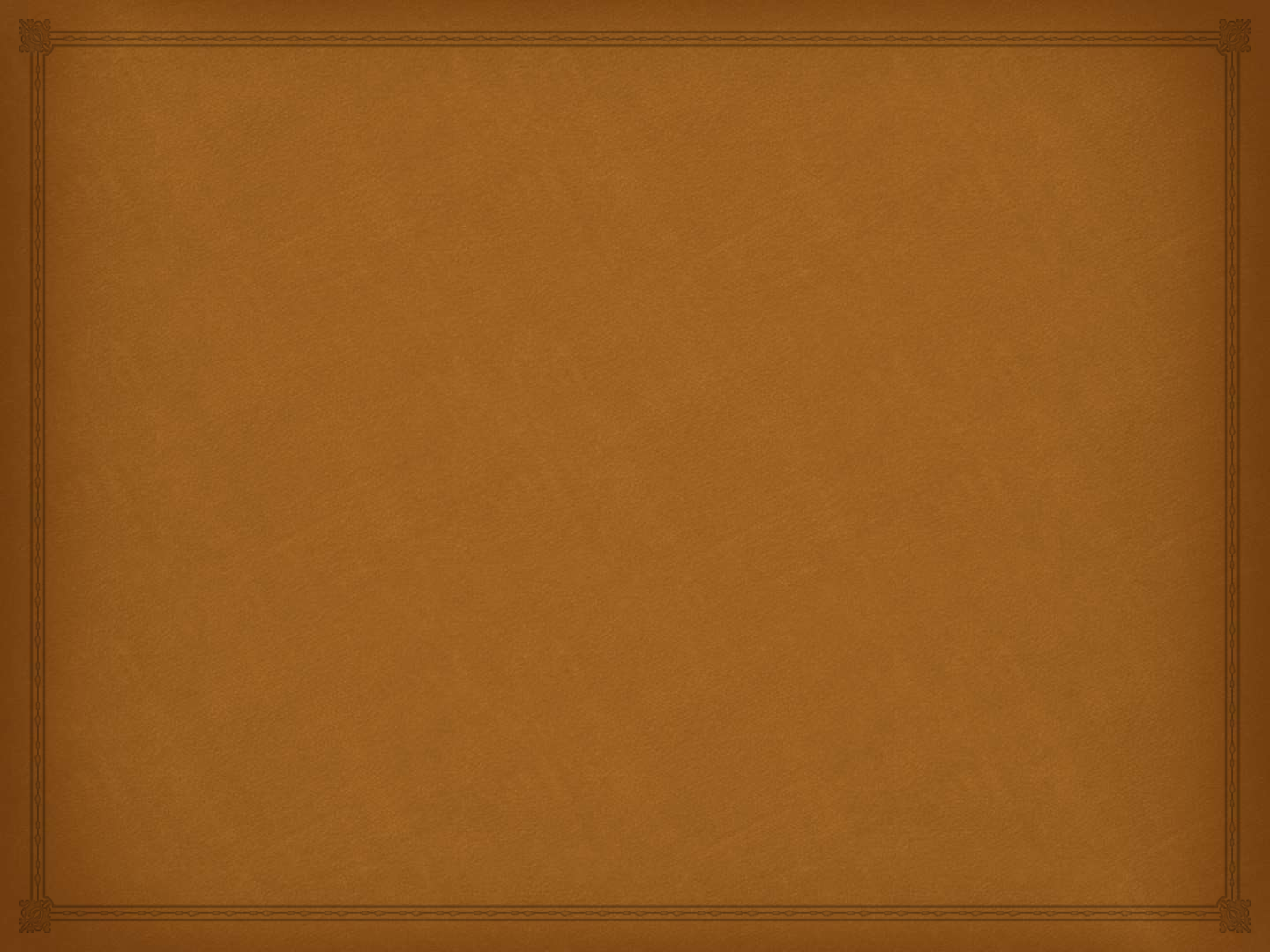 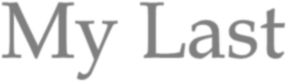 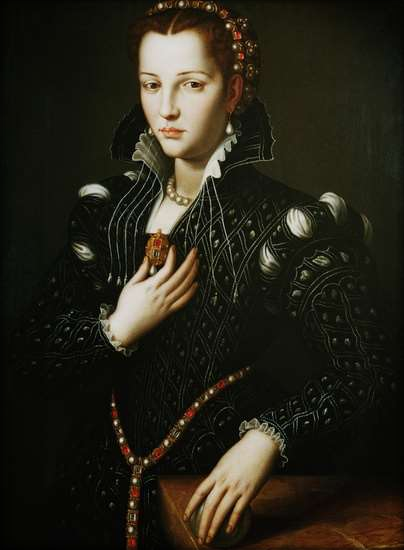 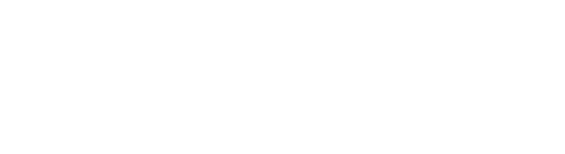 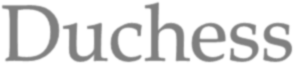 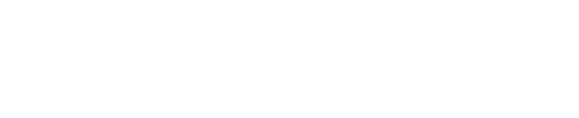 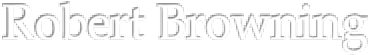 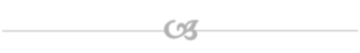 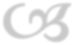 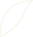 Dr. S.M. Baggio
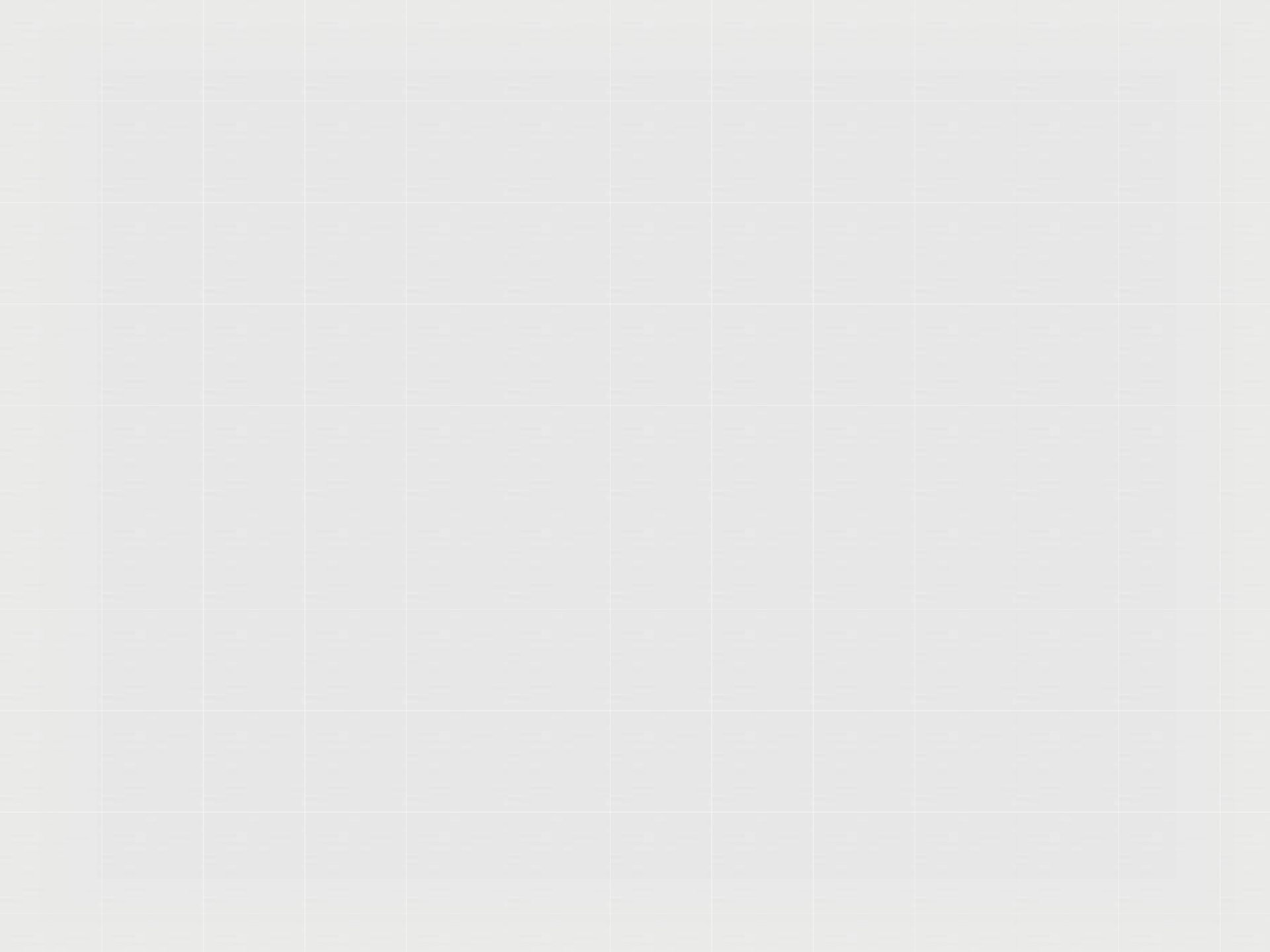 Starter
 Why might a  man	keep a  picture of his  dead wife
behind a  curtain?
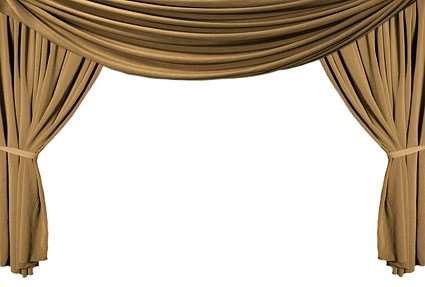 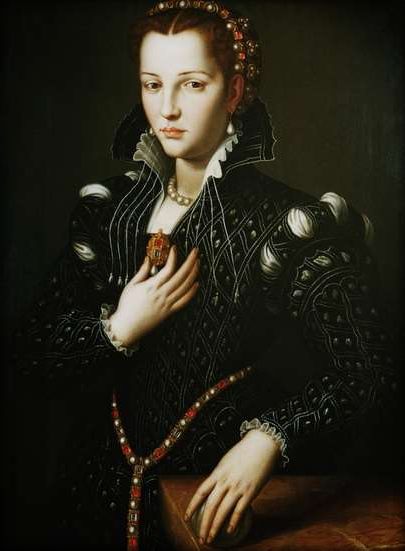 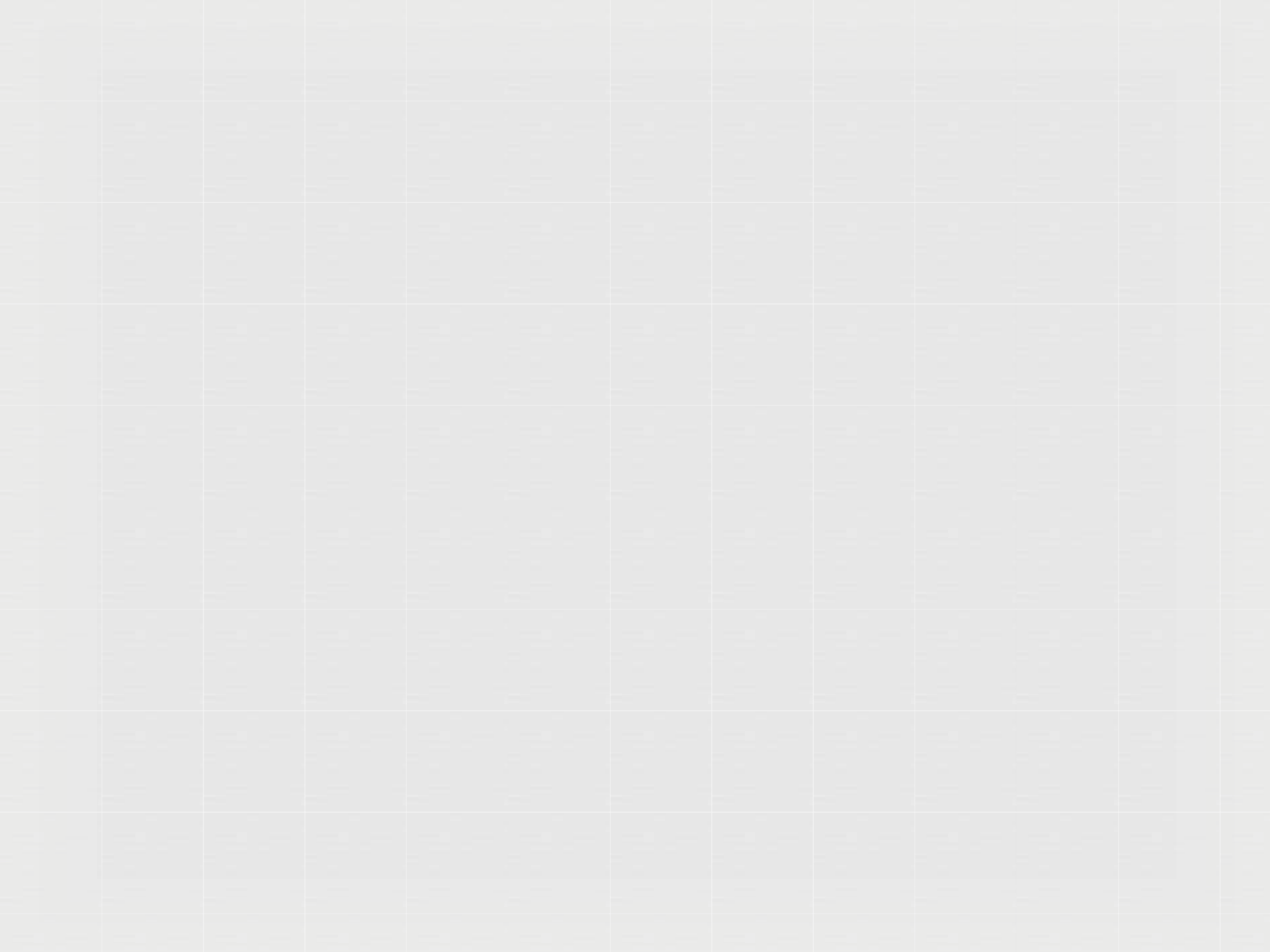 Speaker?

Duke Alfonso II of Ferrara, Italy.
In 1561, the Duke’s first wife  Lucrezia died in suspicious  circumstances.
There were rumours she was  poisoned.
Hearing about this event  inspired Robert Browning to  write the poem in 1842.
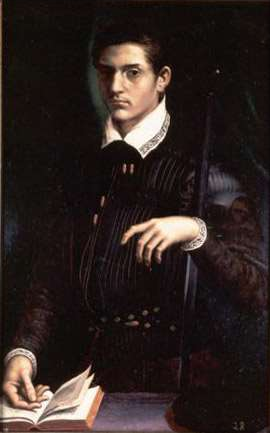 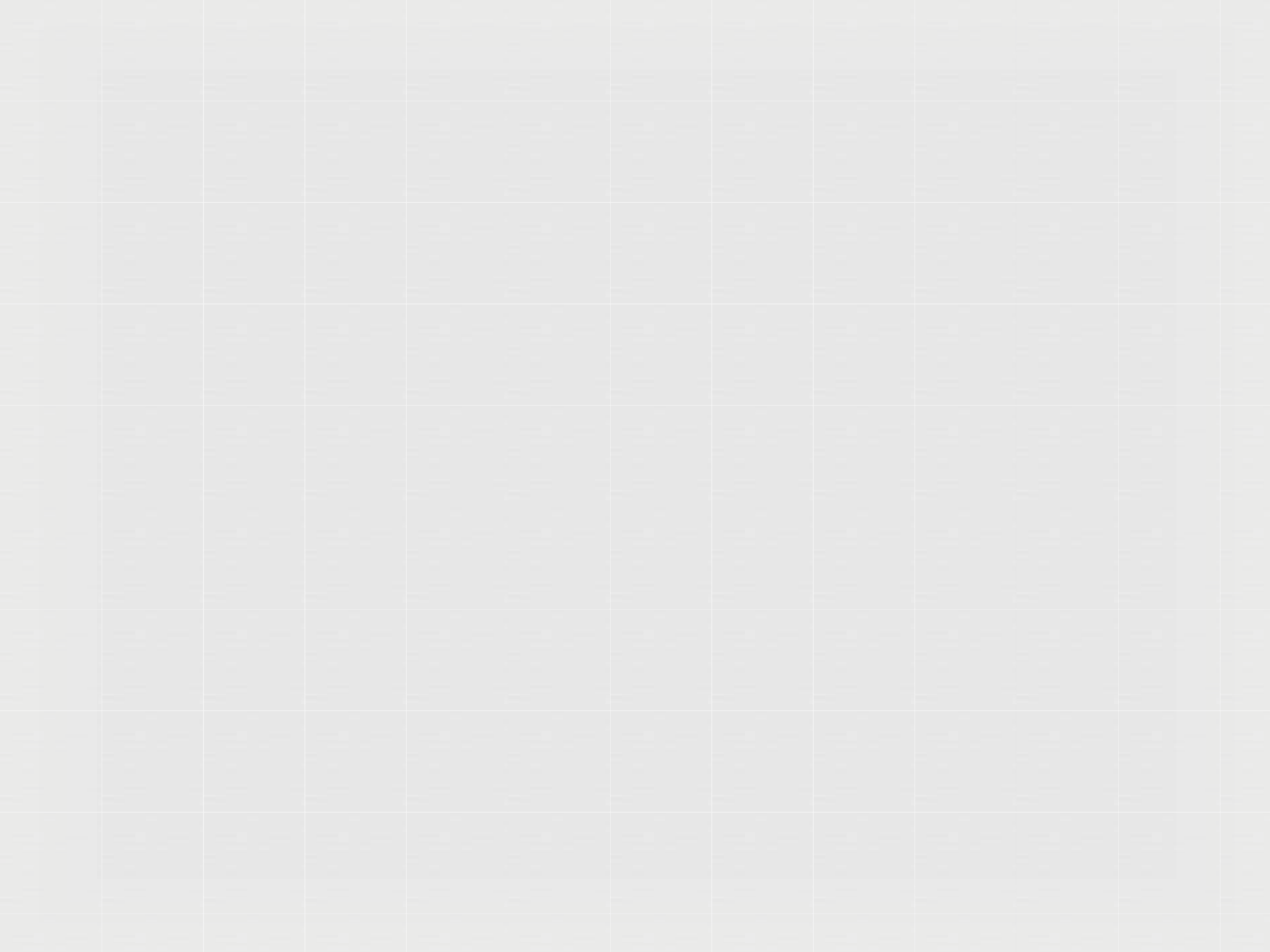 That's my last duchess painted on the wall,
Looking as if she were alive.
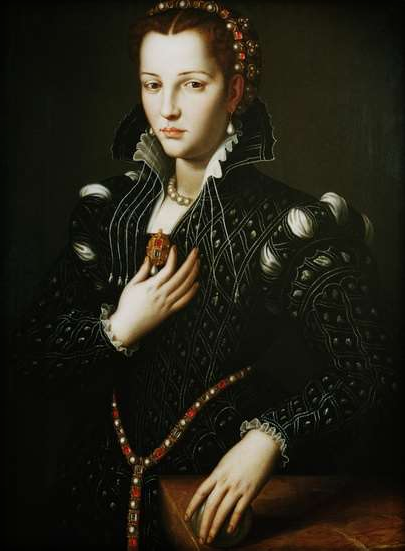 
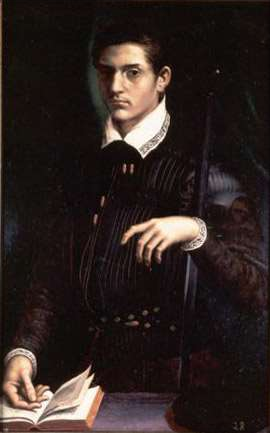  Dramatic monologue
 The Duke speaks about a  dramatic moment in his  life.
 He speaks to someone (an  auditor) but we don’t hear  them talk back.
 We get insight into the  Duke’s personality from  what he says to the  listener.
At this point in the  poem, we don’t  know who the Duke  is speaking to about  his “Last Duchess”.
Ekphrasis: a work of  art (poem) about a  work of art (painting).
Poem begins and ends  discussing art.
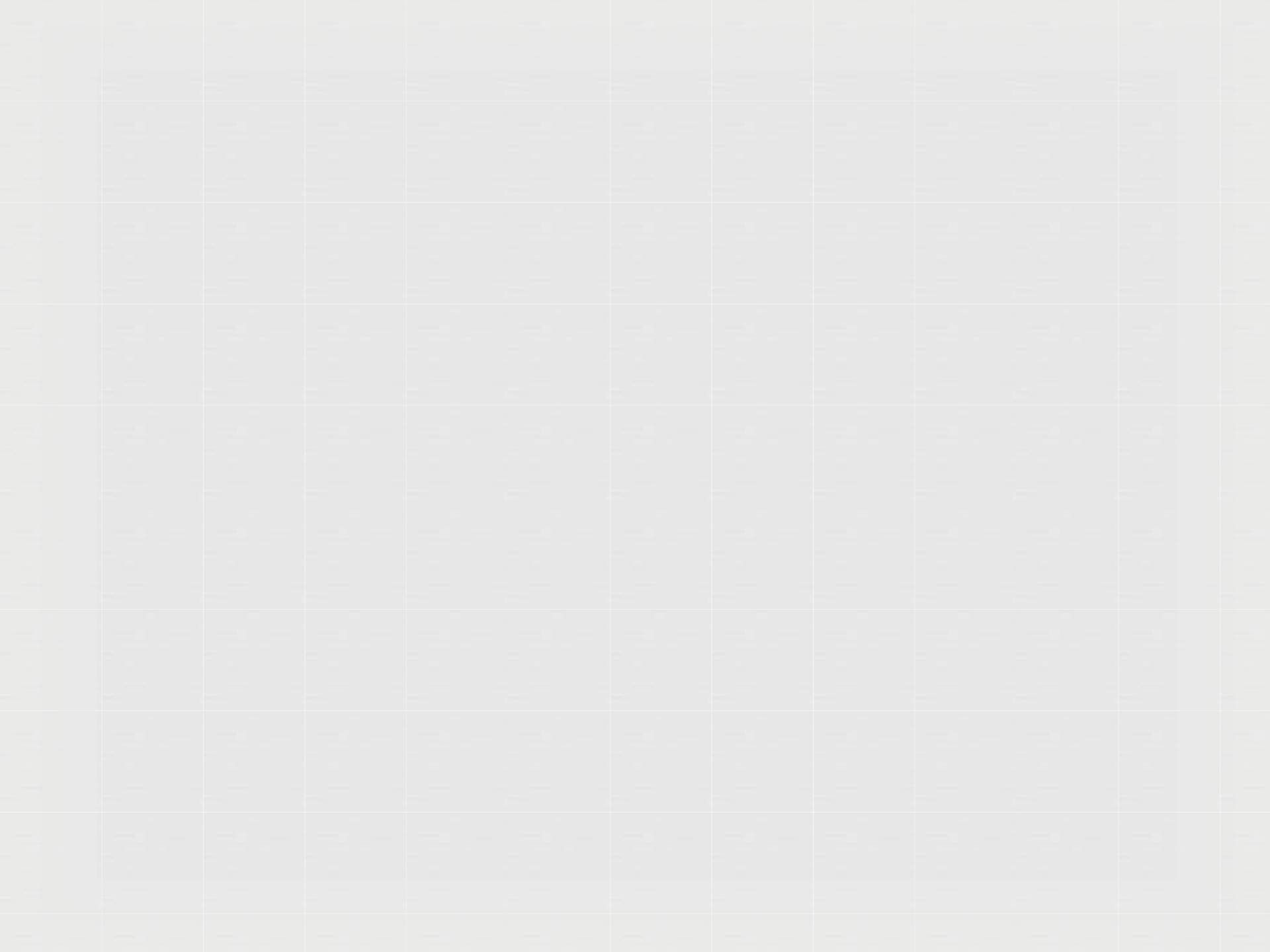 I call
That piece a wonder, now: Frà Pandolf's hands  Worked busily a day, and there she stands.

“that piece”-the painting.
“Fra Pandolf”-an imaginary  artist invented by the writer.
“Fra” is short for “Friar”-which  means brother. The artist is a  monk.
He asks the listener to sit down  and look at the picture.
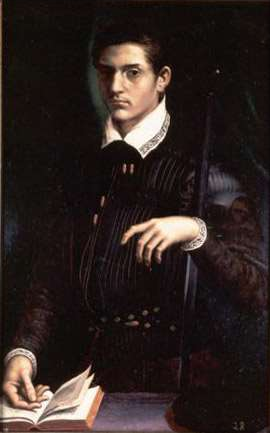 Will't please you sit and look at her?
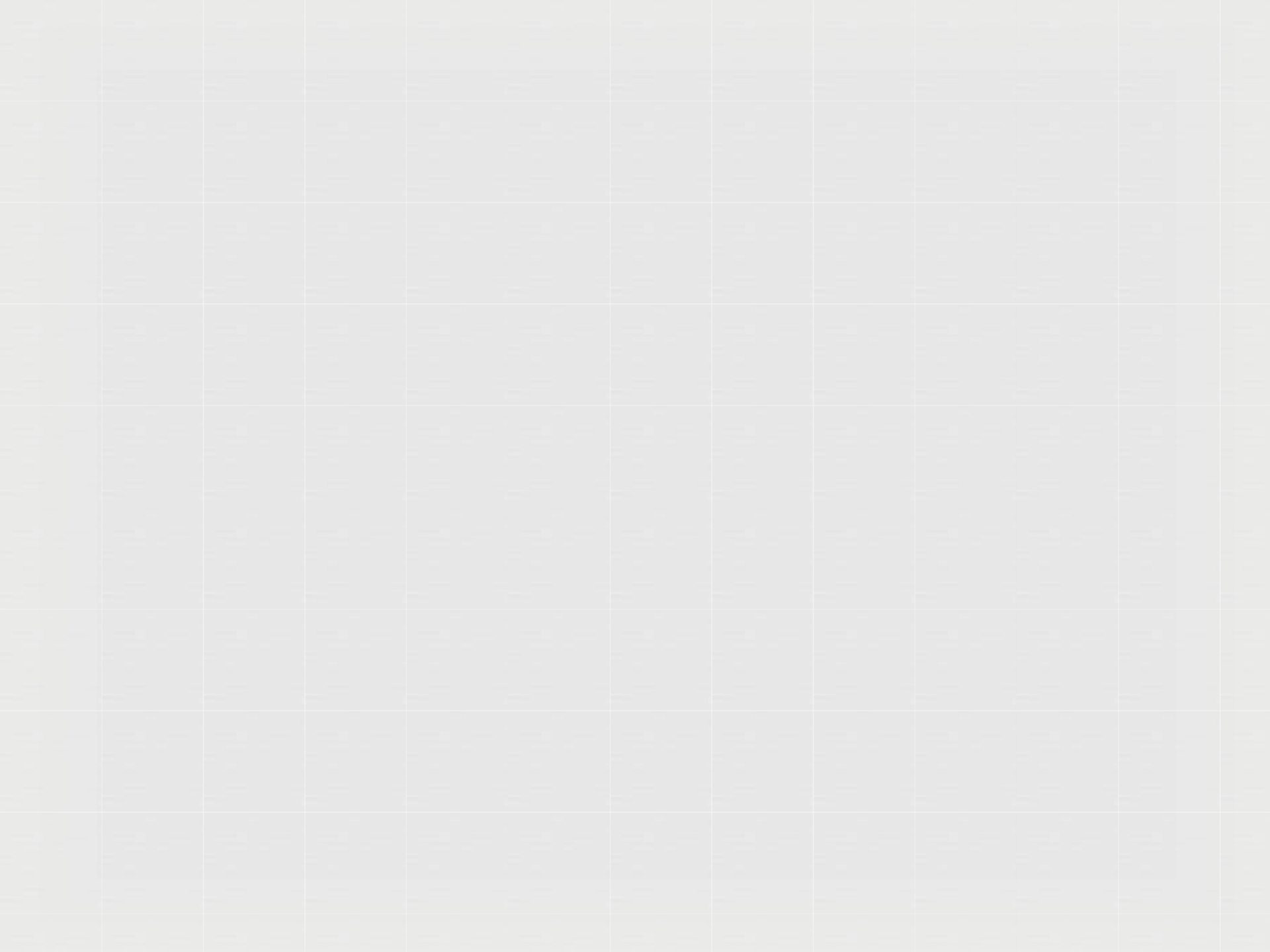 Metaphor: reading a face like a  book
Deliberately
Countenance:
face

I said
by design,
"Frà Pandolf"	for never read
Strangers like you that pictured countenance,

The depth and passion of its earnest glance,
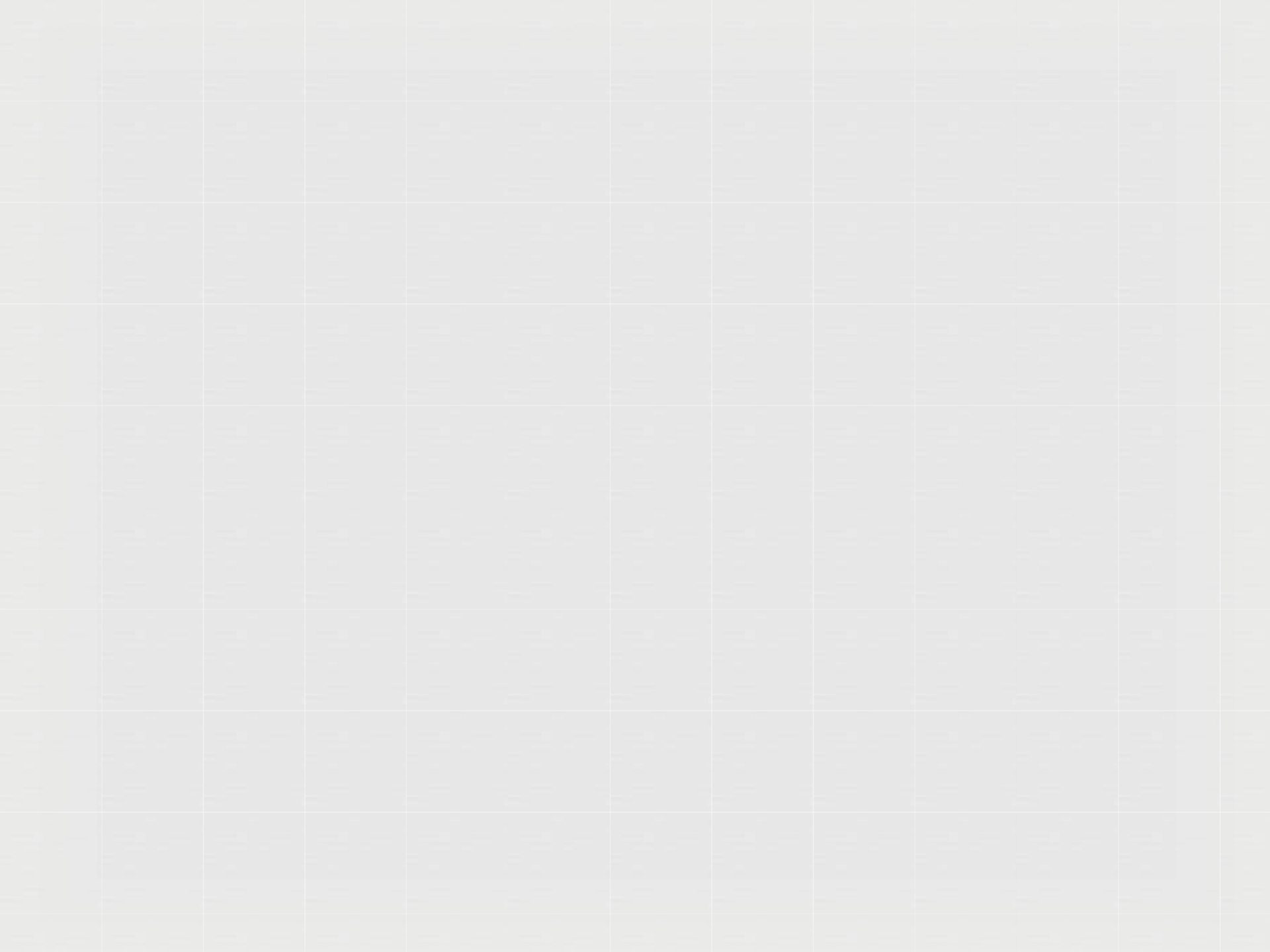 Question

What is this picture  called?
Why is it so famous?
Enigmatic smile.
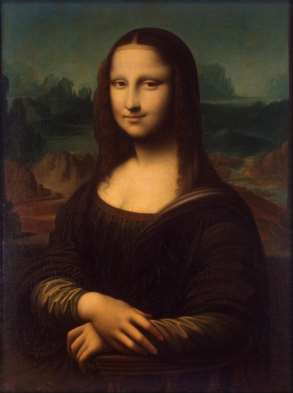 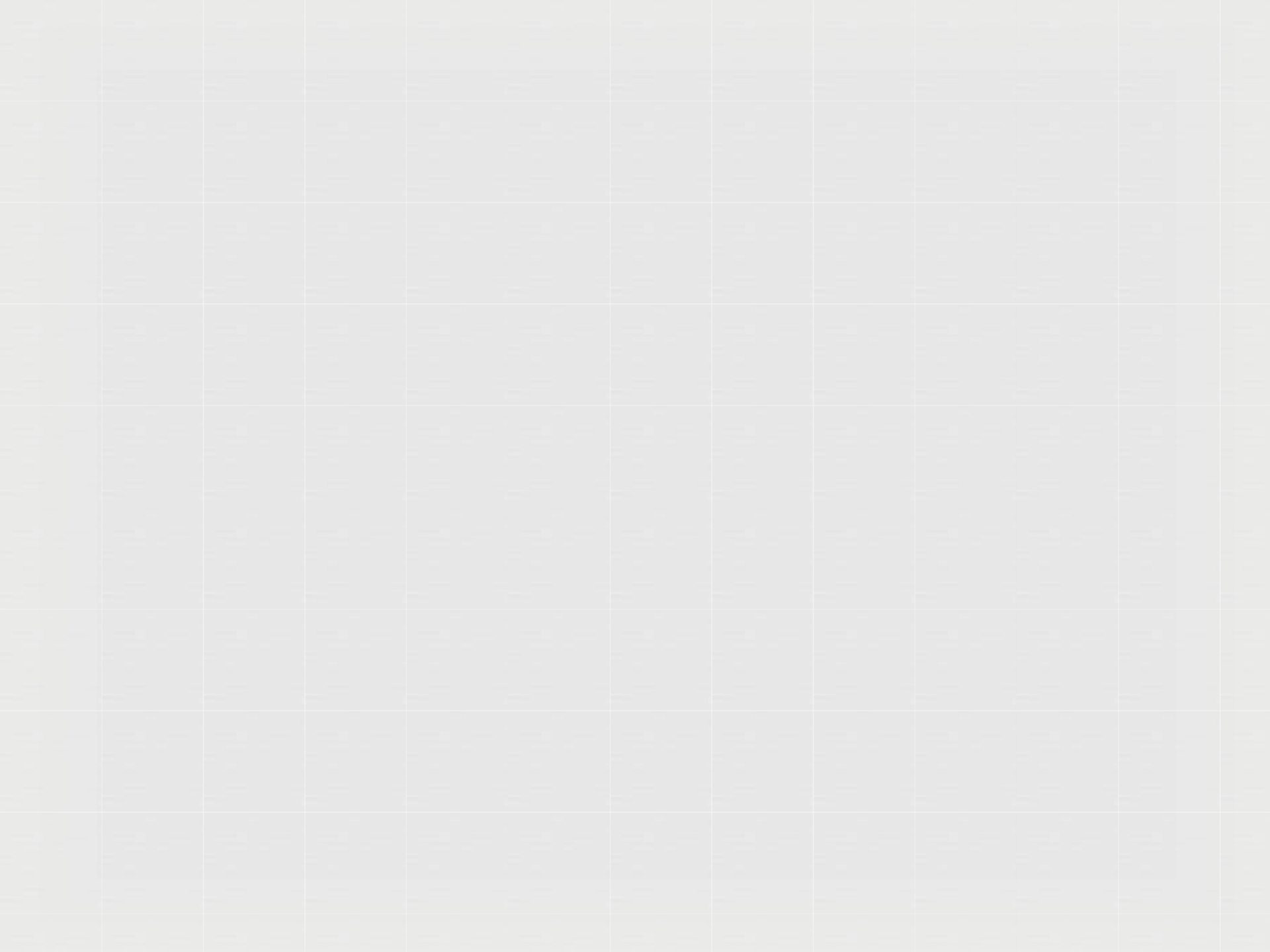 Nobody looks at that face without  turning to me…

Brackets/parenthesis/aside:
the Duke tells the listener  the painting is behind a  curtain. Why?
But to myself they turned
(since none puts by
The curtain I have drawn for you, but I)
dared
And seemed as {IF} they would ask me, if they durst,
How such a glance came there; so, not the first
Are you to turn and ask thus.
How such a strange
expression/look got  there.
The listener must have  asked the question.
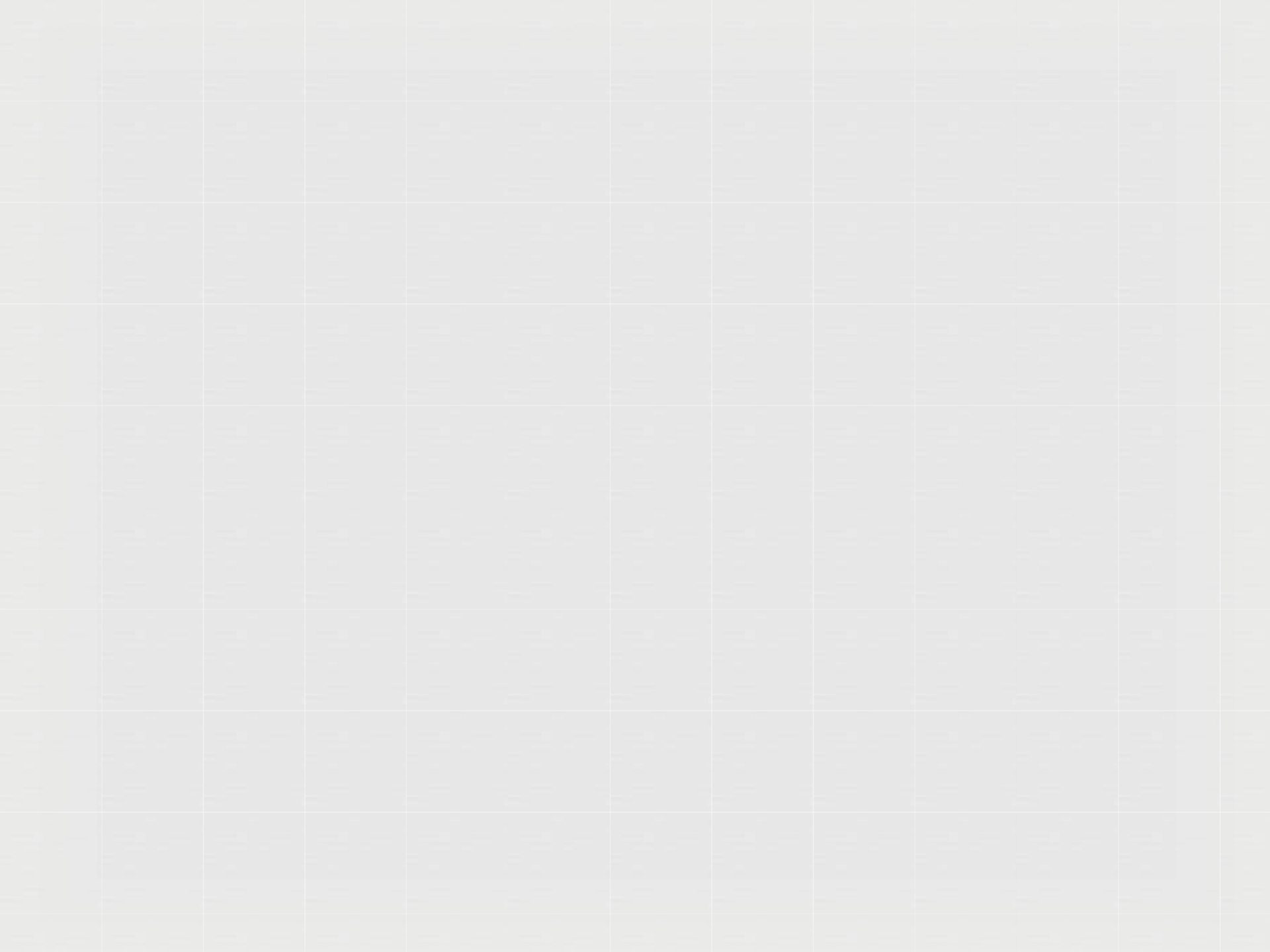 Sir: addresses listener formally.  “’Twas” short for “it was”.
Blush

Sir, 'twas not
Her husband's presence only, called that spot  Of joy into the Duchess' cheek:
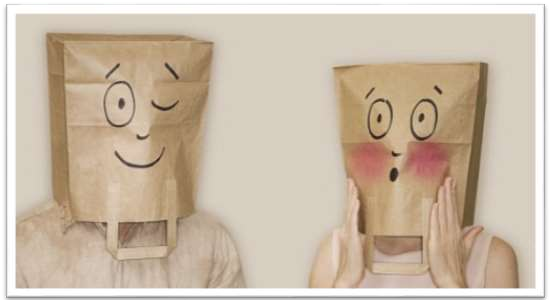 What is the  Duke  suggesting  here?
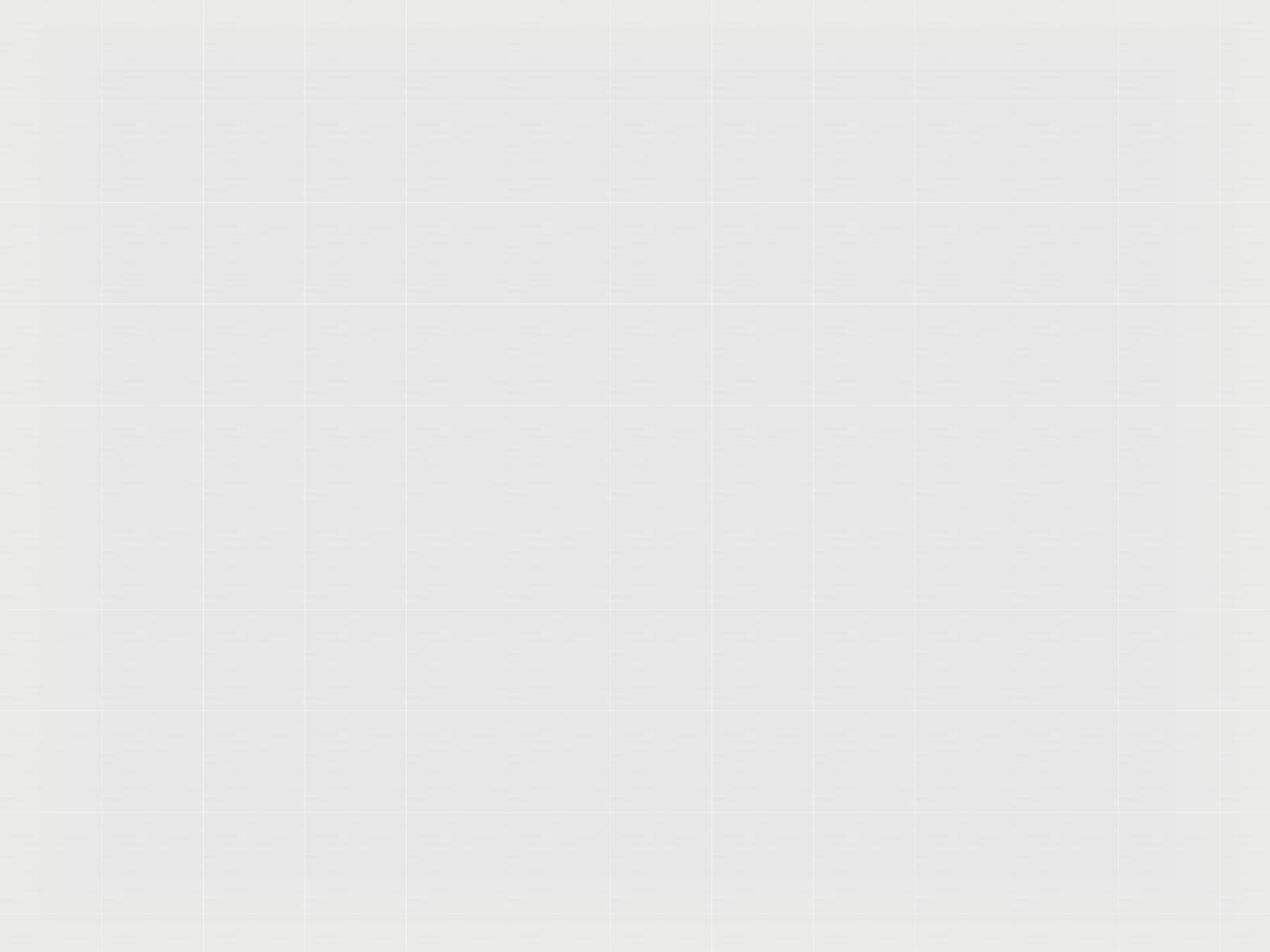 Mantle: edge of cloak. i.e. show  me more arm
perhaps
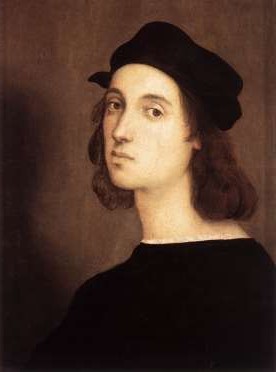 Frà Pandolf chanced to say

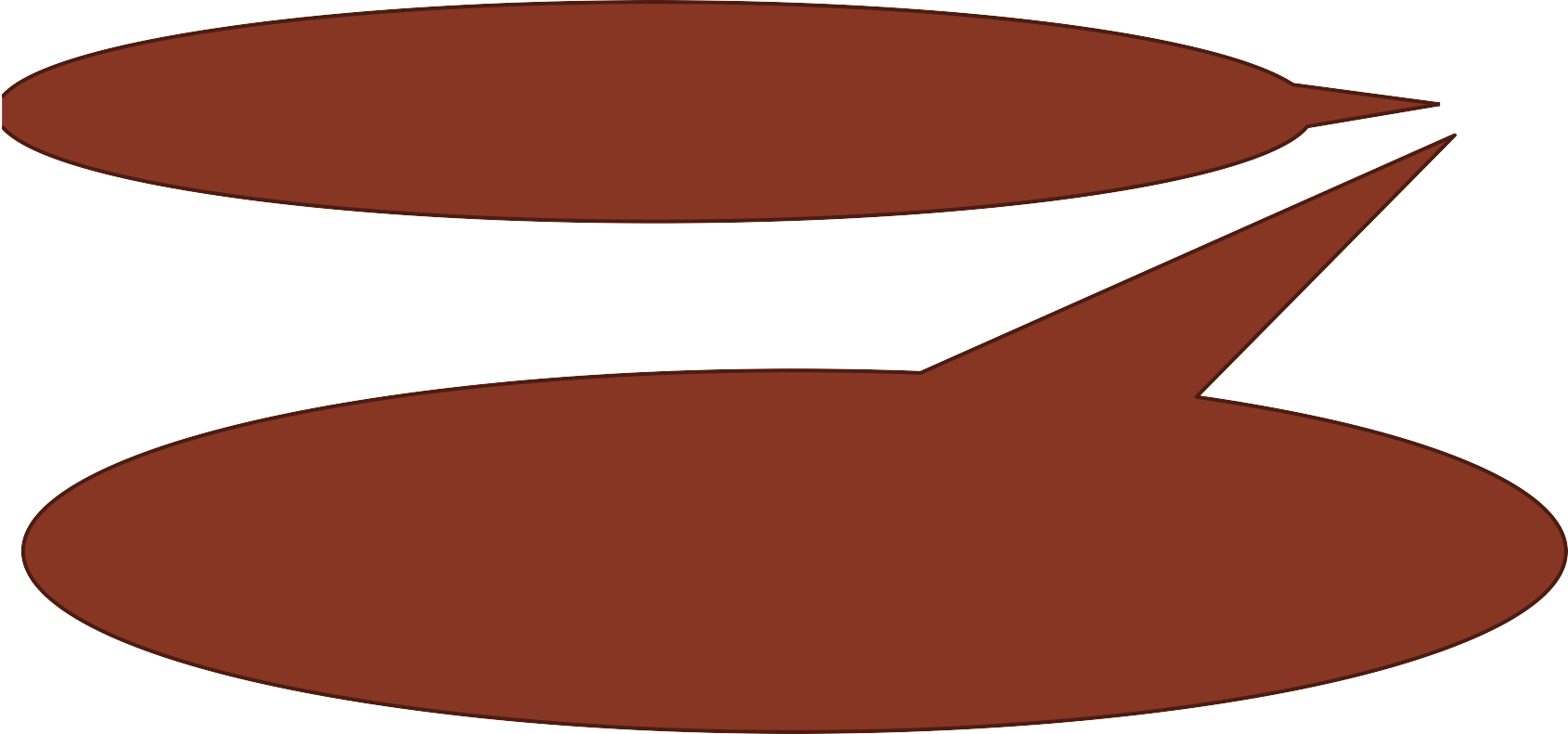 "Her mantle
laps/Over my lady's
wrist too much,”
or
"Paint
Must never hope to reproduce the faint  Half-flush that dies along her throat"
Paid her a flattering compliment.
“My paint can never reproduce  your beauty.”
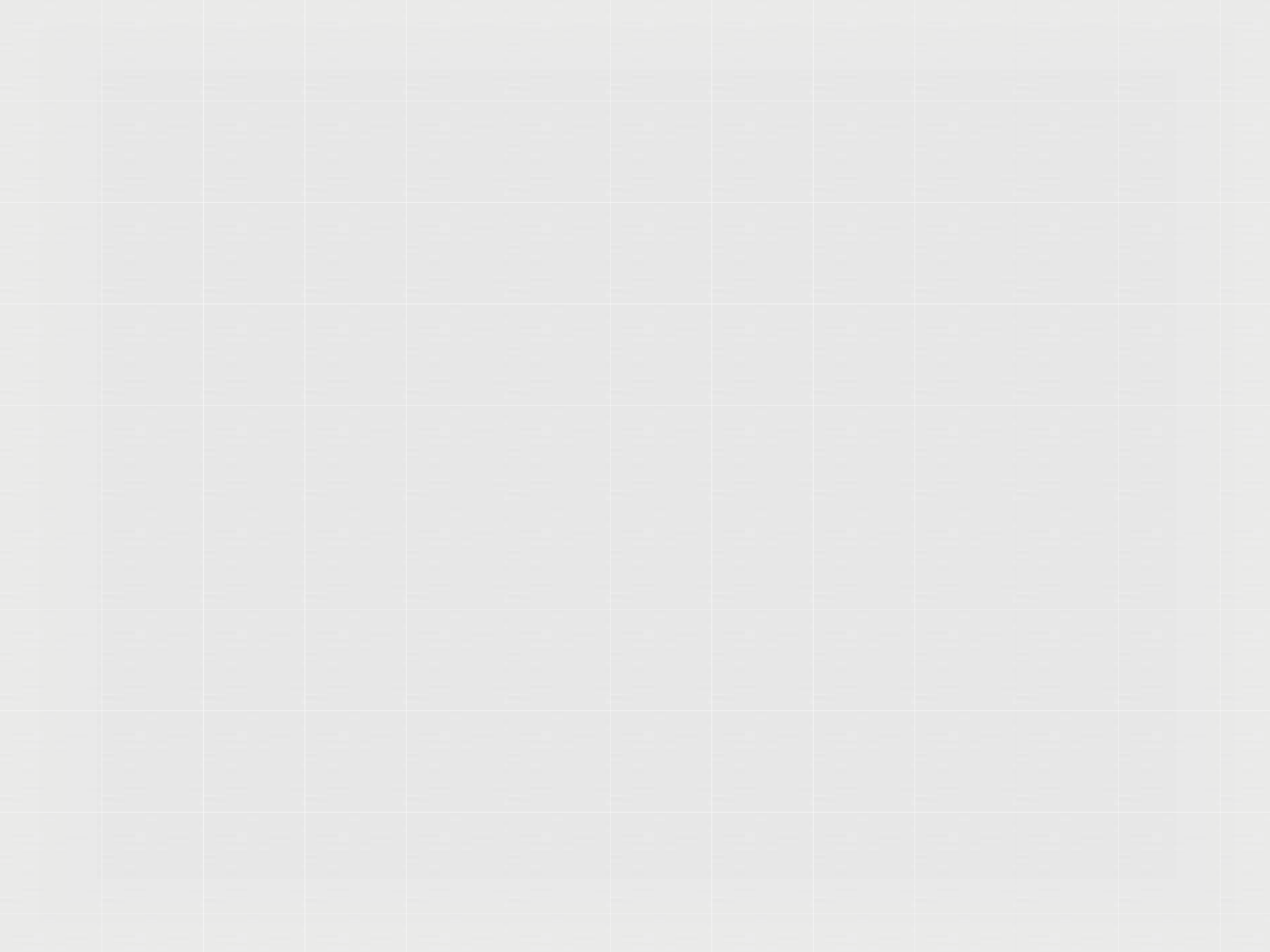 Courtesy: good manners

such stuff
Was courtesy, she thought, and cause enough
For calling up that spot of joy.
What do we think the  Duke thought?
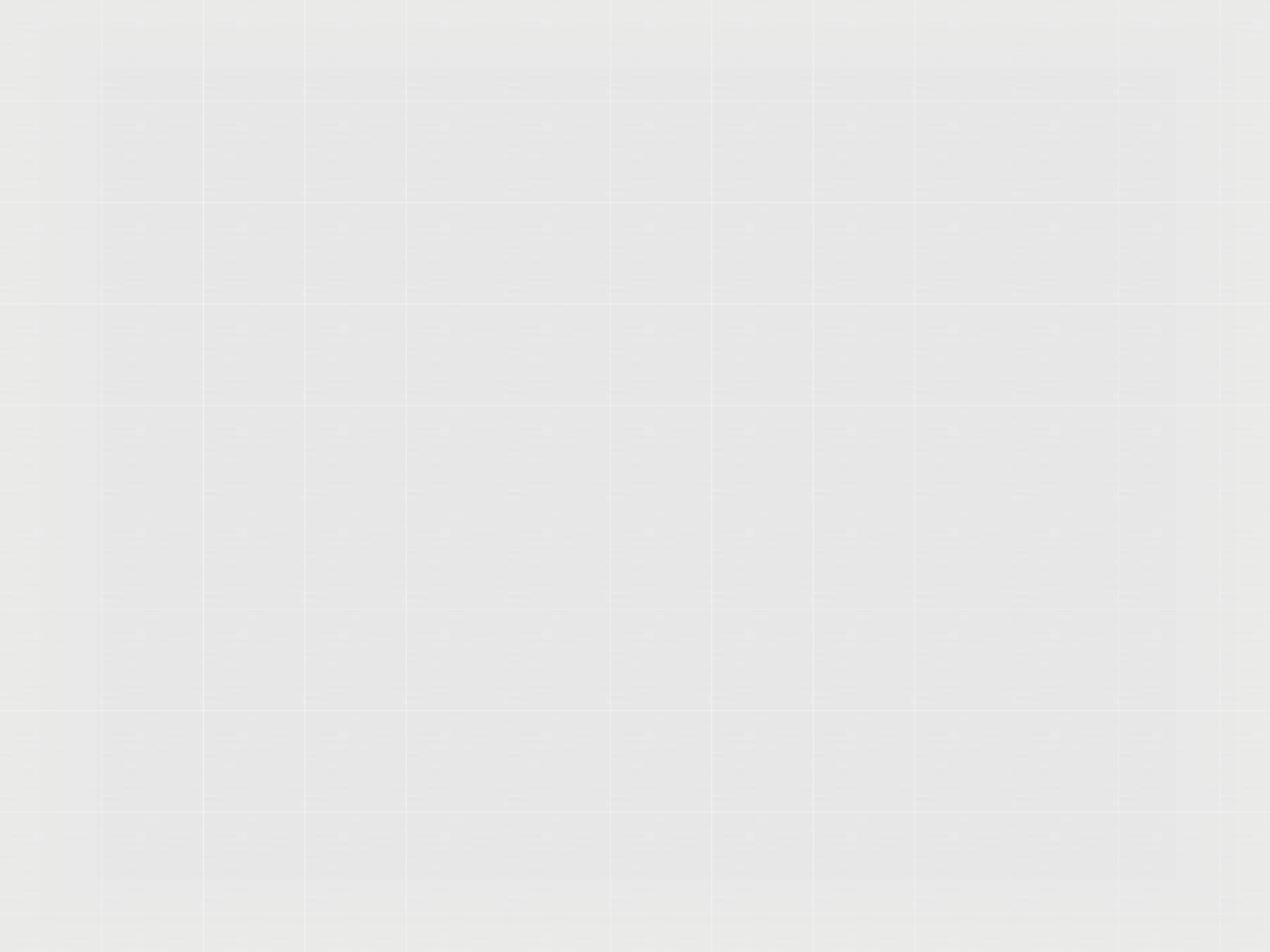 What is the Duke  suggesting here?
Note the repetition in this  section

She had
A heart how shall I say? too soon made glad,  Too easily impressed; she liked whate'er
She looked on, and her looks went everywhere.
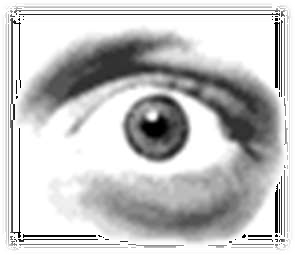 Anaphoric repetition-
repeating words at the  beginning of clauses
Polyptotonic repetition-repeating words from
the same root with slight variations
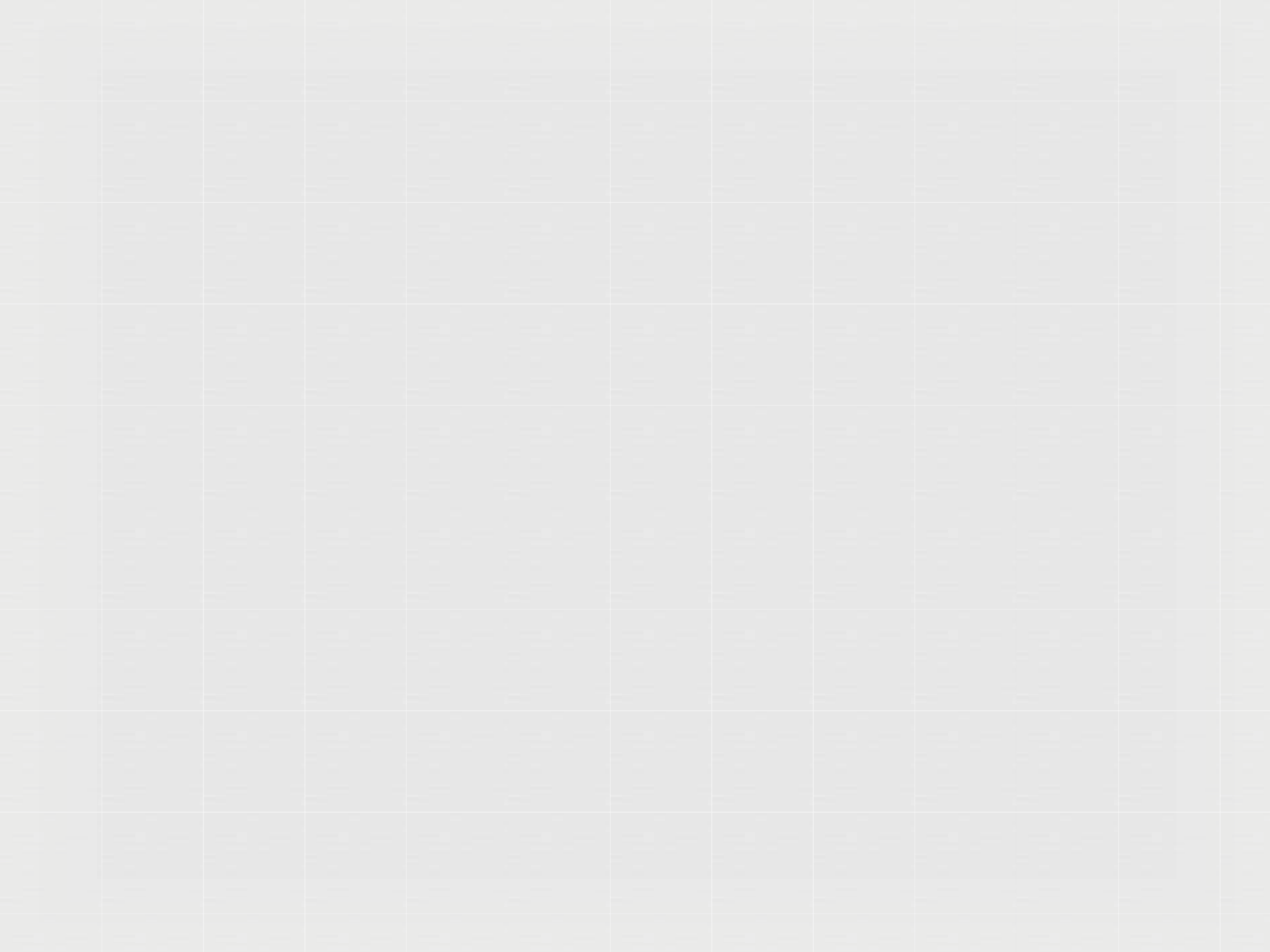 All the same
A gift, sometimes flowers. Suggests
he “favours” her above others. She  is lucky to have him
Sir, 'twas all one!
The sunset

My favour at her breast,
The branch
The dropping of the daylight in the West,
The bough of cherries some officious fool
Broke in the	for her,
orchard
Interfering
Place where fruit trees grow
the white mule/ She rode with round the terrace

all and each Would draw from her alike the approving
speech,/Or blush, at least.
Why do you think he  keeps coming back to  the blush?
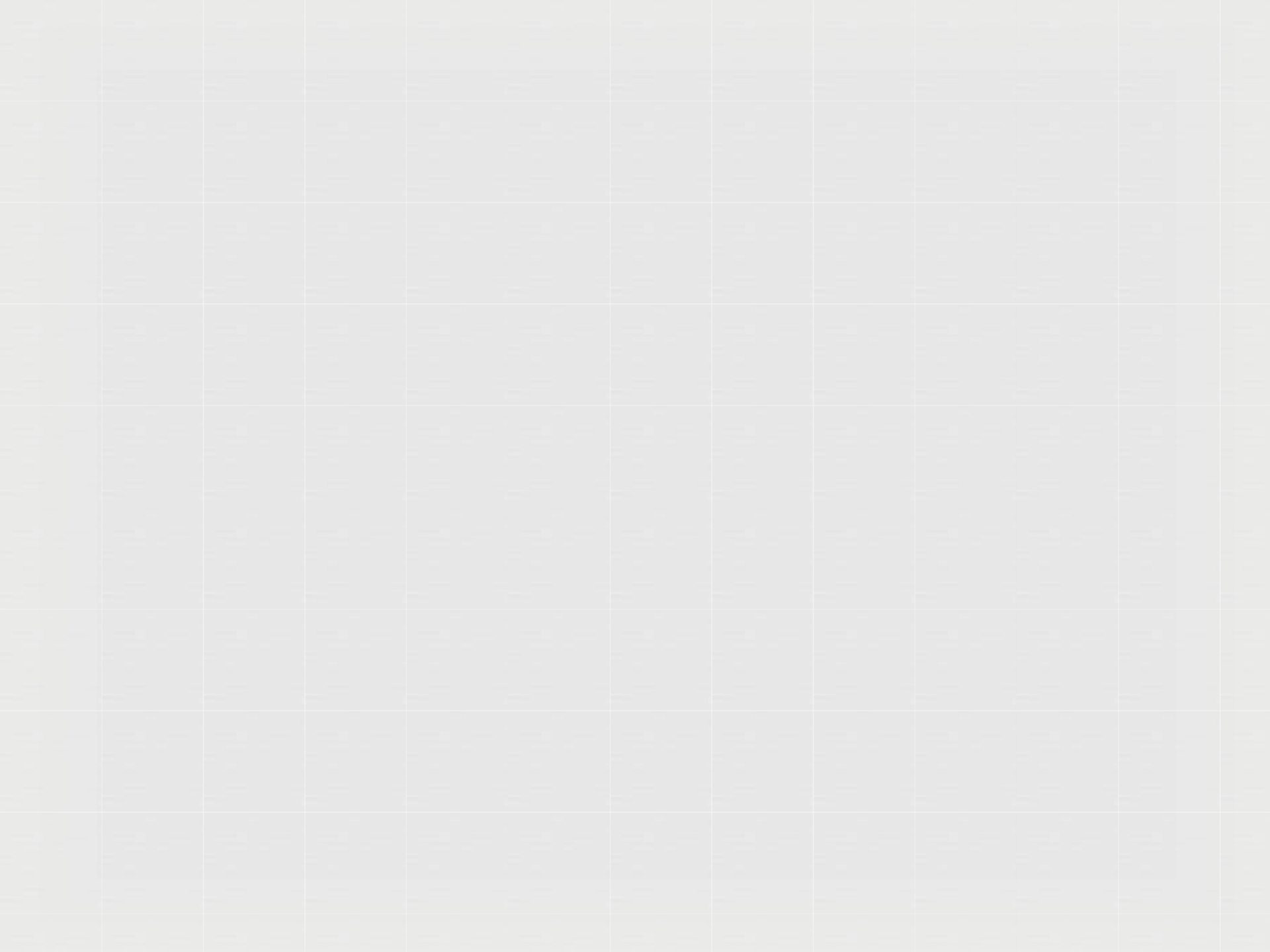 Structure: mark on the syllable beats in the  lines (over every vowel sound)

x	/	x	/	x	/	x	/	x	/
Or blush, at least. She thanked men good! but thanked
Somehow I know not how as if she ranked  My gift of a nine-hundred-years-old name
x	/	x	/	x	/	x	/	x	/
x	/	x	/	x	/	x	/	x	/
x	/	x	/	x	/
The poem is in iambic (x/)
With anybody's gift.
pentameter-5 heavy beats per  line
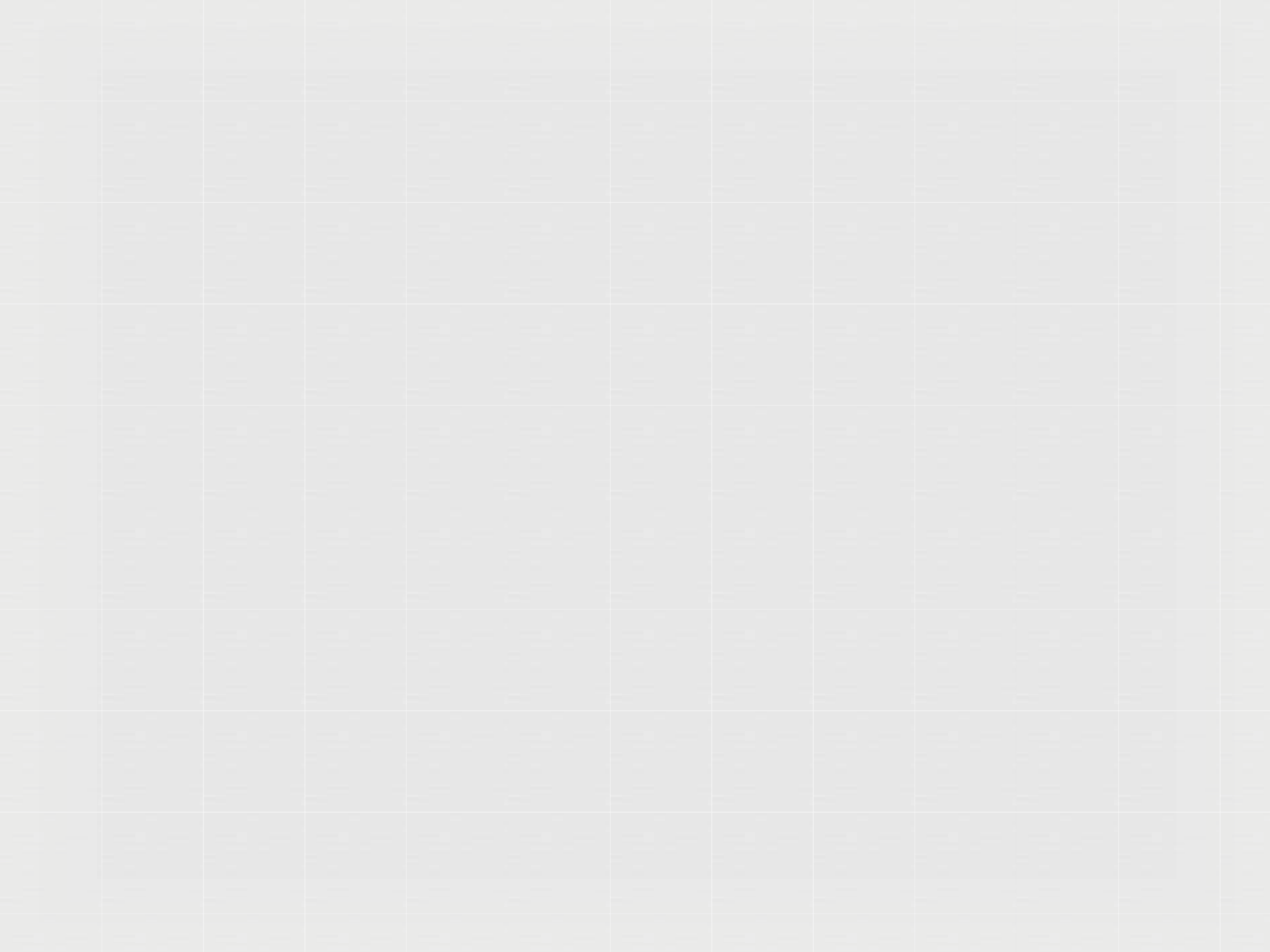 Stoop: bow low.
Blame: criticise
Trifling: small, silly behaviour

Fake modesty? He
can speak well really.
Who'd stoop to blame
This sort of trifling? Even had you skill
In speech which I have not to make your will  Quite clear to such an one, and say, "Just this  "Or that in you disgusts me; here you miss,
"Or there exceed the mark" and if she let
Forsooth=in truth.
Herself be lessoned so, nor plainly set
Her wits to yours, forsooth, and make excuse,  E'en then would be some stooping; and I choose
Never to stoop.
Even if you wanted to correct her
Probably the most revealing	errors, and she listened and didn’t
argue back or make excuses, that  would mean “stooping”.
bit about the Duke. What
does it tell us about him?
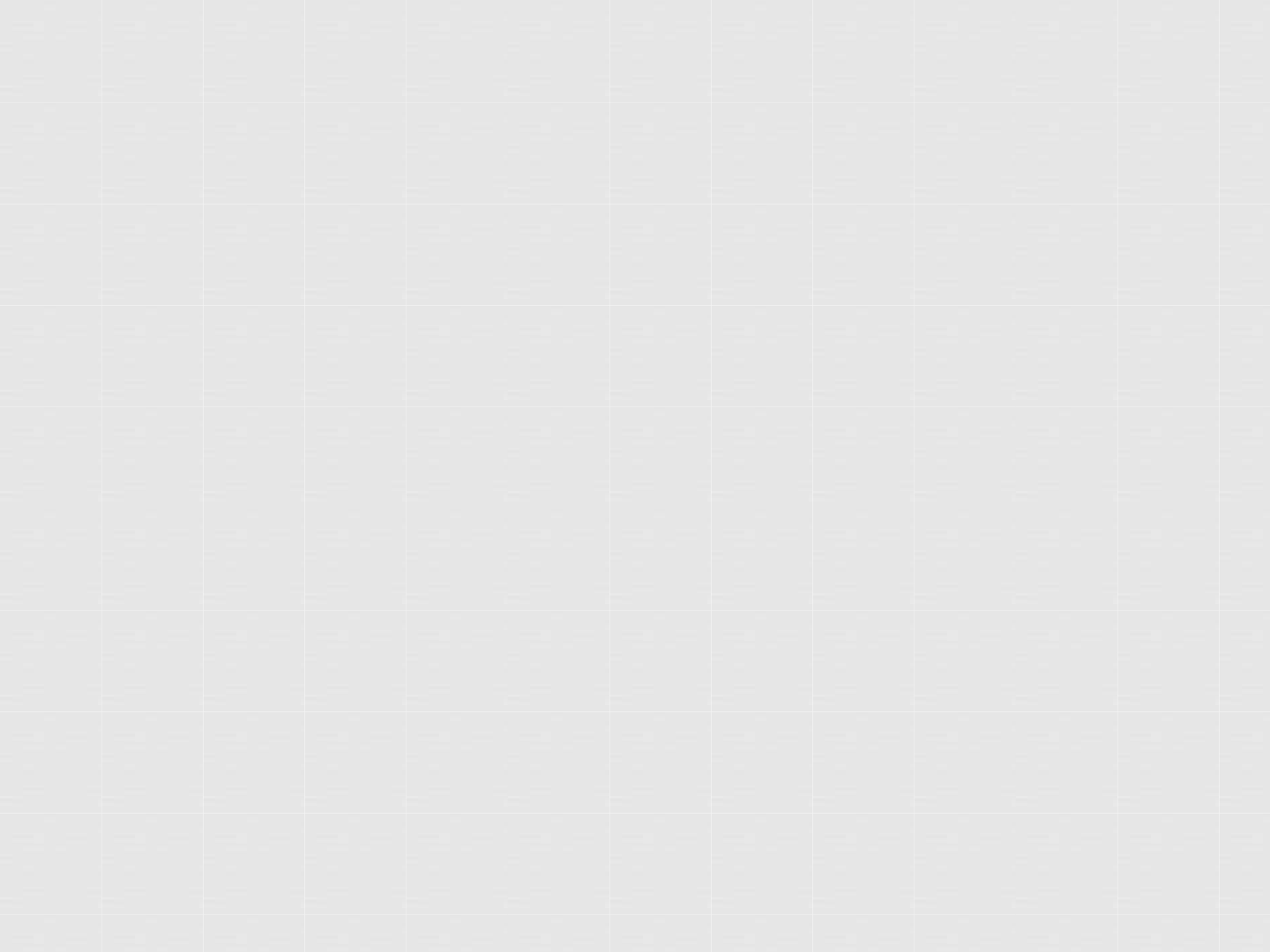 What grew? Her  “blushing” or his  jealousy?
Rhetorical question.
Oh sir, she smiled, no doubt,
Whene'er I passed her; but who passed without  Much the same smile? This grew; I gave commands;  Then all smiles stopped together.
Euphemism: nicer way of  saying “dead”
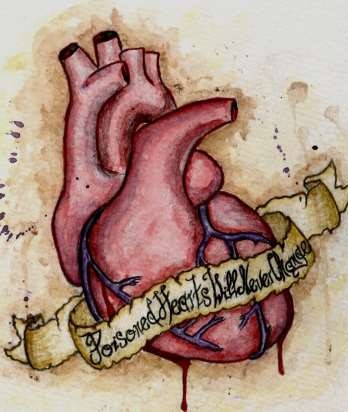 Gave orders, and had her
assassinated. Powerful.
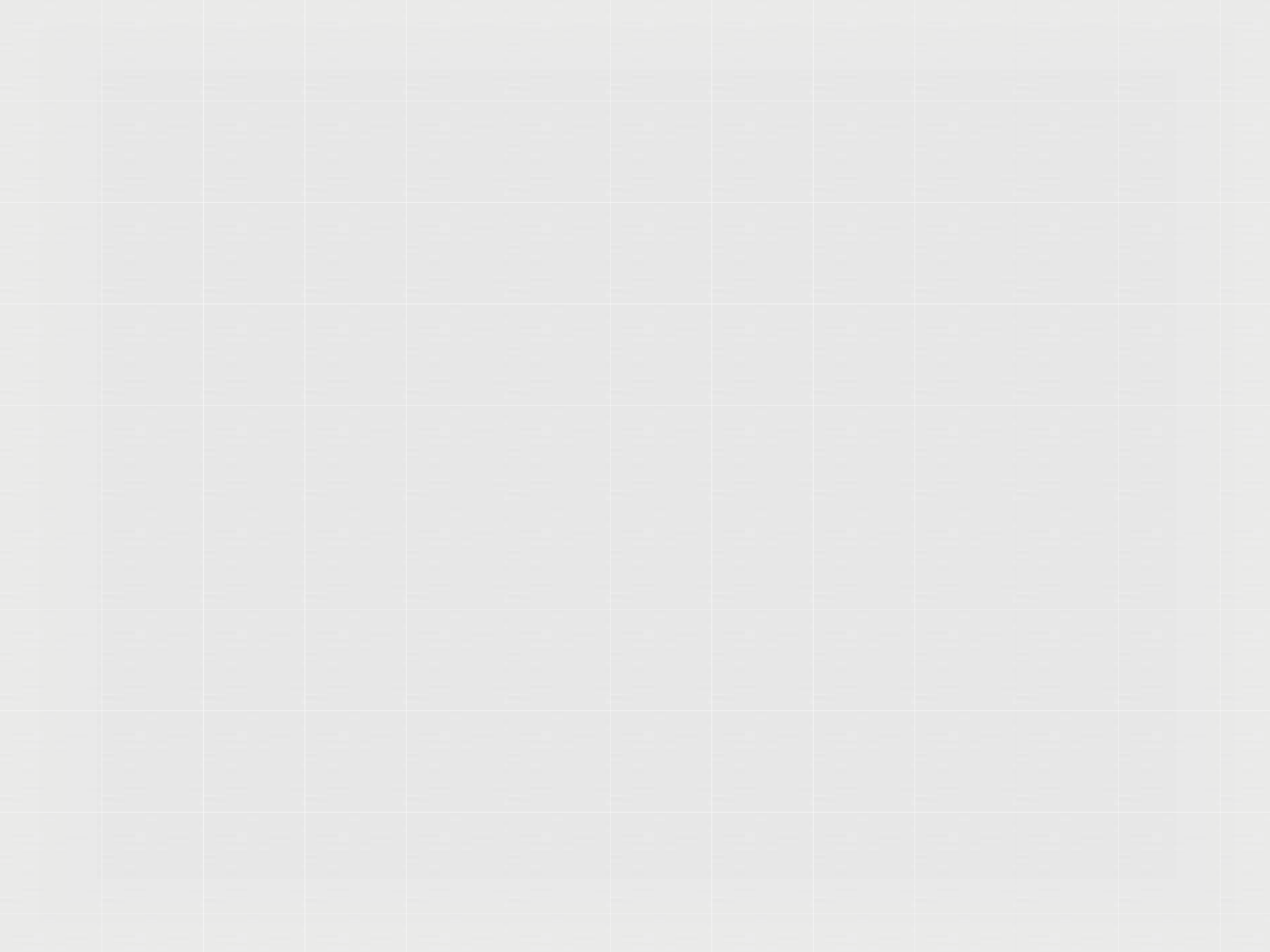 The Duke’s  thoughts return to  the painting.

There she stands
As if alive. Will't please you rise? We'll meet  The company below, then.
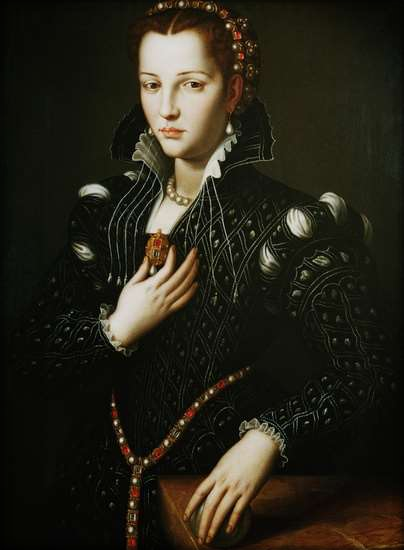 He turns back to the listener and  asks, “Would you like to get up?”
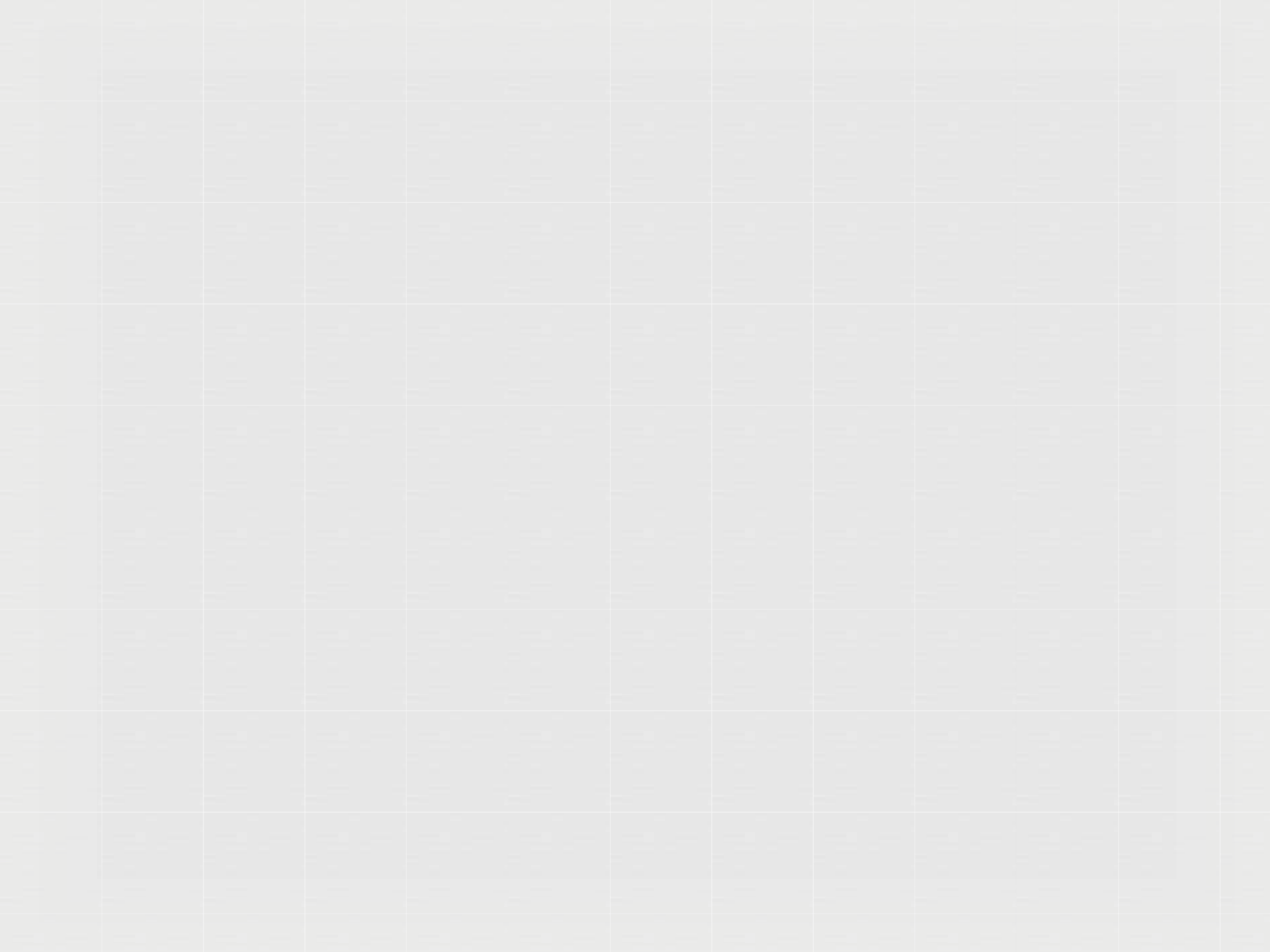 Gets down to business
The listener is an envoy or messenger  sent by a Count to arrange the Duke’s  next marriage (to the Count’s daughter).
I repeat,

The Count your master's known munificence
Is ample warrant that no just pretence
Generosity
Of mine for dowry will be disallowed;
Though his fair daughter's self, as I avowed
At starting, is my object.
Enough of a guarantee
“Although, I only want  her for her beauty  really”-Do we believe  him?
That no request from me
for a dowry (money paid  to a husband by the  bride’s family) will be  refused.
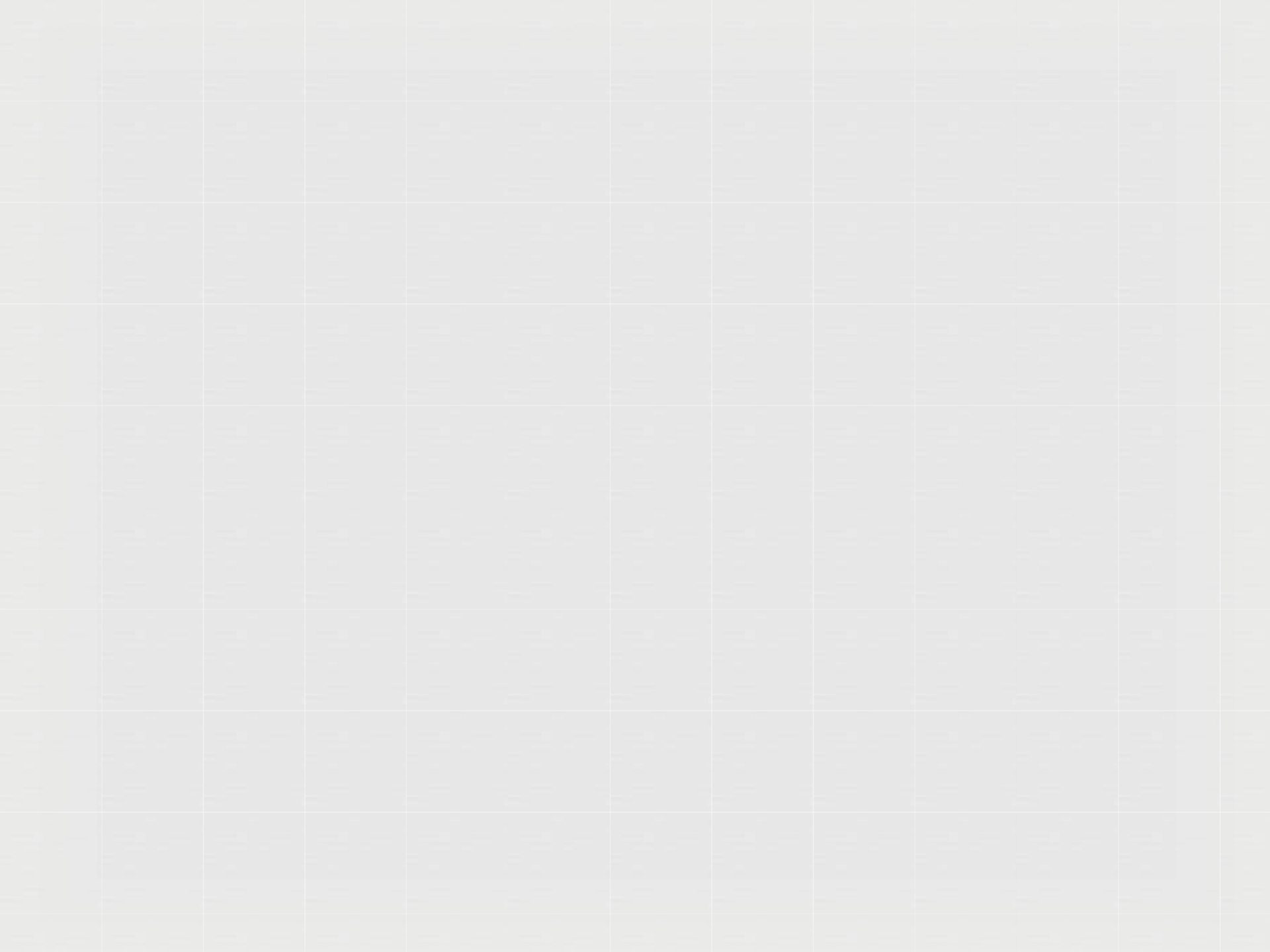 What does this picture have to do with the end  of the poem?
 	
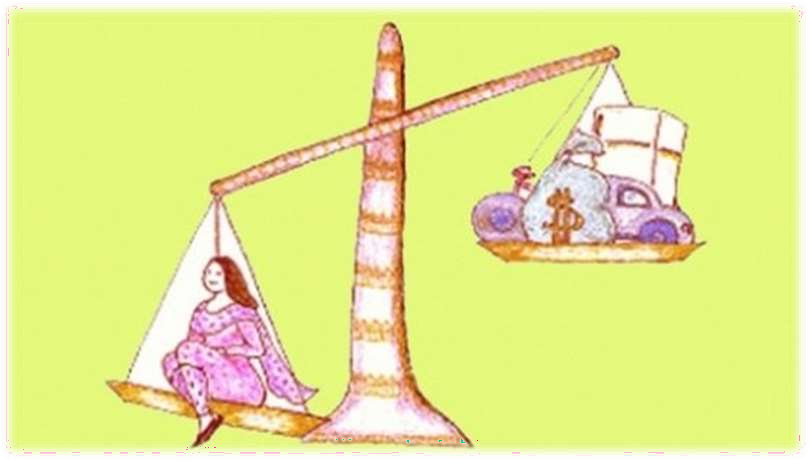 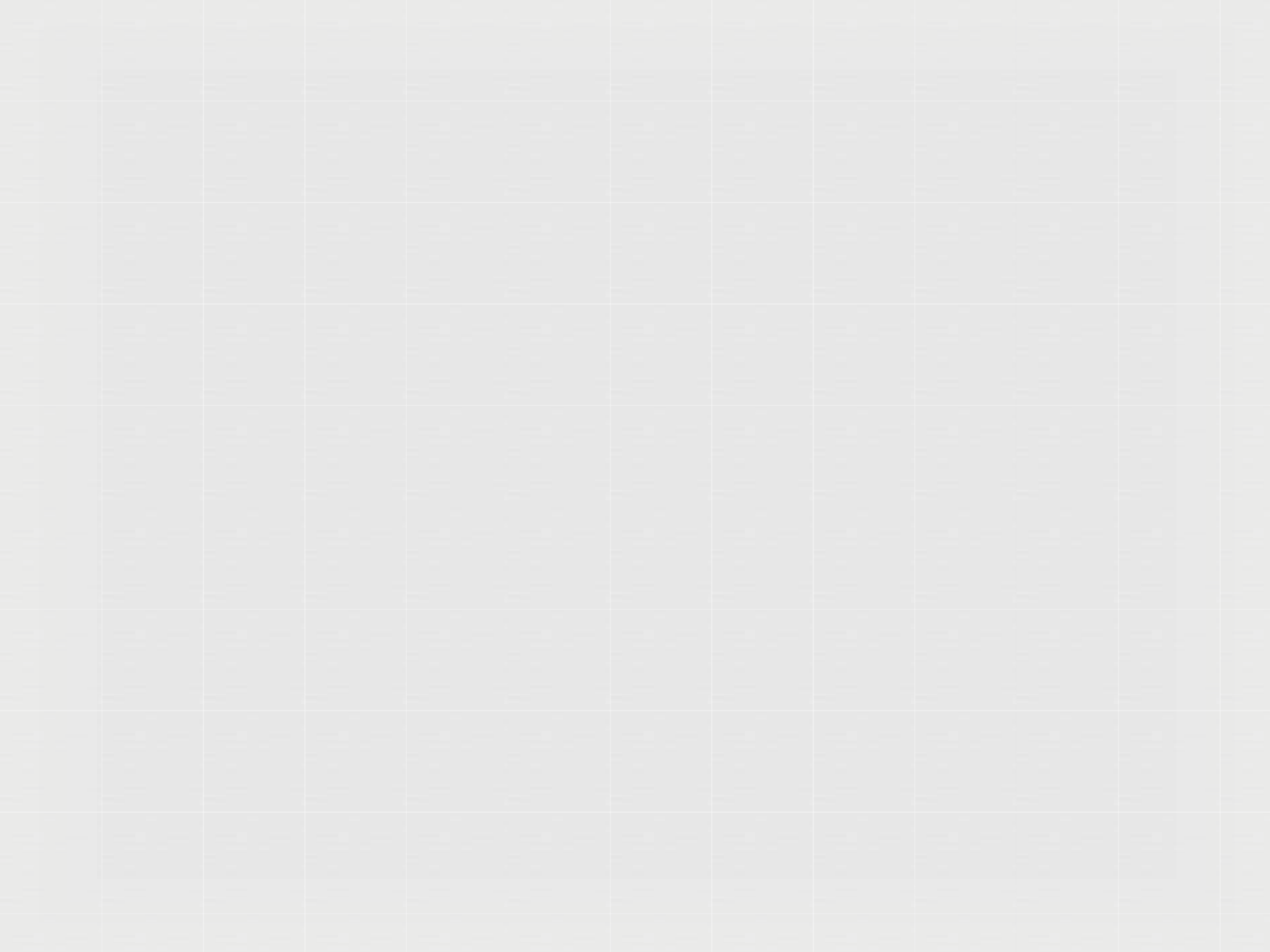 Another fictional artist  made up by Browning.
Roman god of the sea.

Nay we'll go
Together down, sir. Notice Neptune, though,  Taming a sea-horse, thought a rarity,
Which Claus of Innsbruck cast in bronze for me.
He returns to the subject of his  art collection, which emphasises  his power and wealth. The story  of his last duchess is a subtle  warning to his visitor about how  he expects his next wife to  behave.
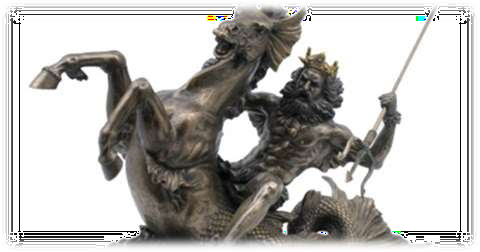 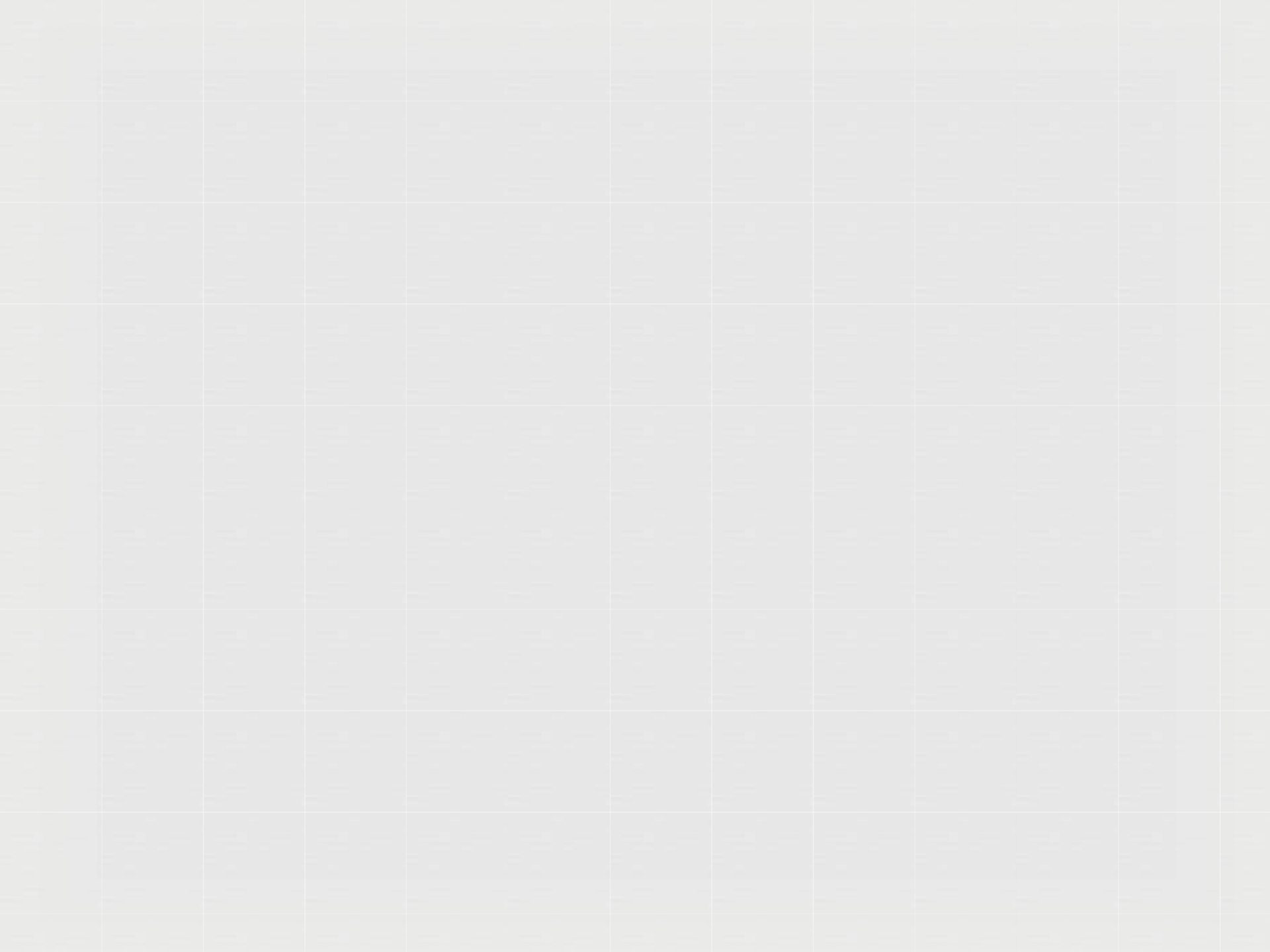 Group 1: The Duchess
 	
What do we learn about  the last Duchess from the  Duke’s monologue?
Where is your evidence?
Can we trust what he is  telling us?
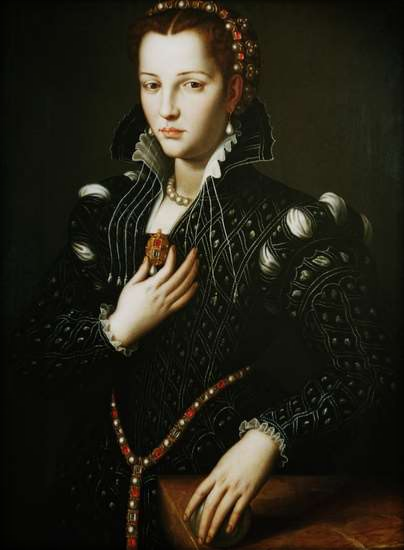 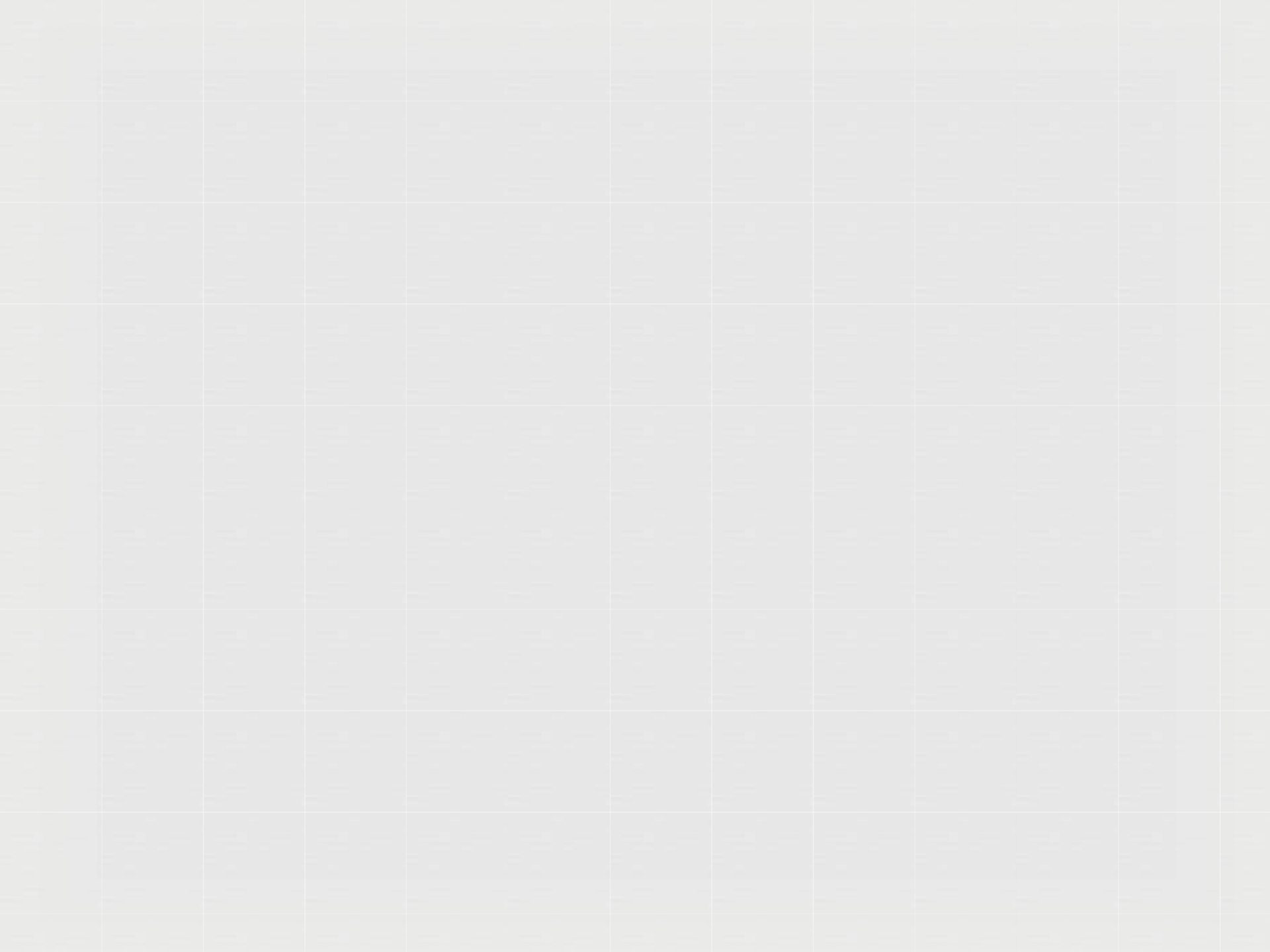 Group 2: The Duke
 	
Some people say that this  poem is more a portrait  of the Duke than the  Duchess.
What do we learn about  the Duke’s personality  from what he tells the  envoy in the poem?
Where is your evidence?
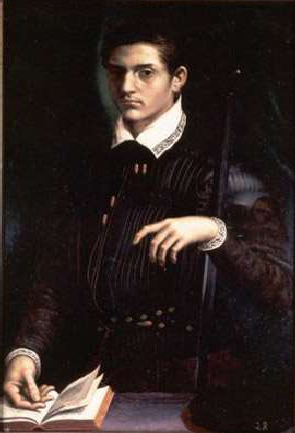 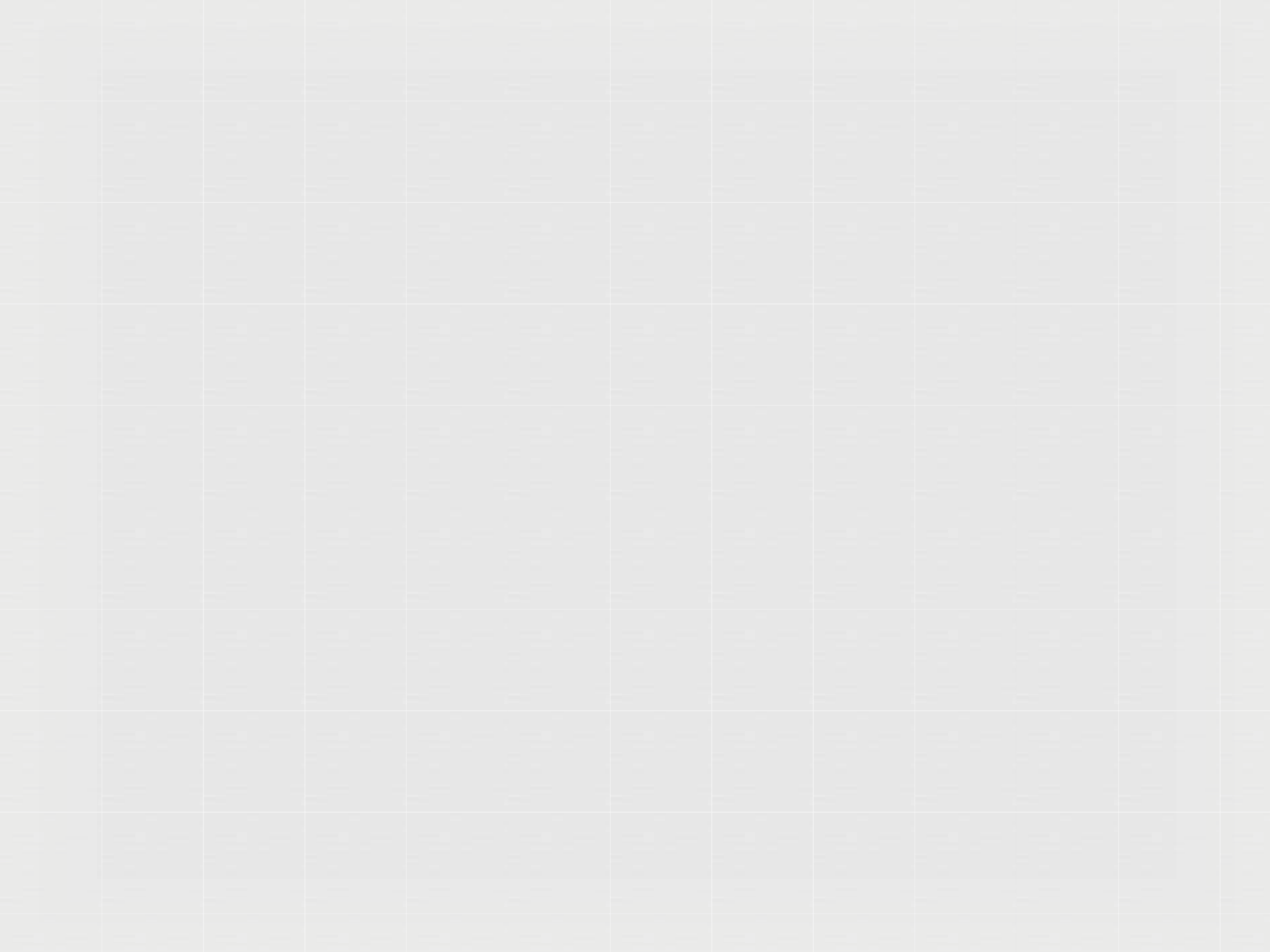 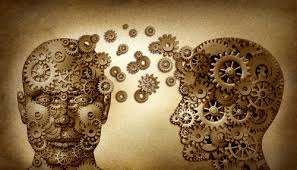 Feedback
 	
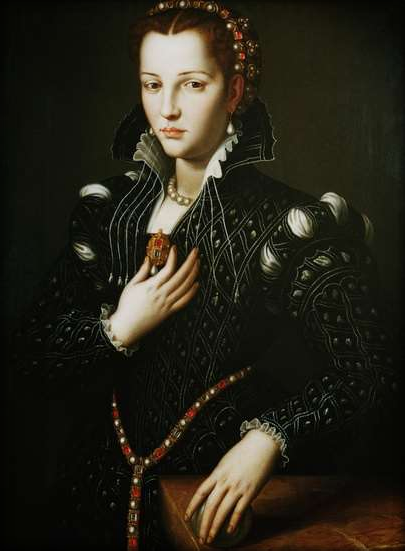 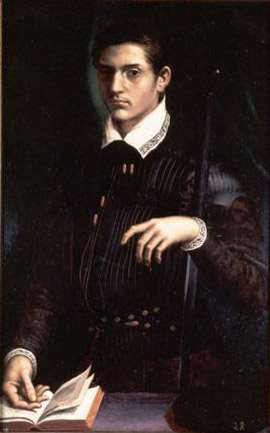 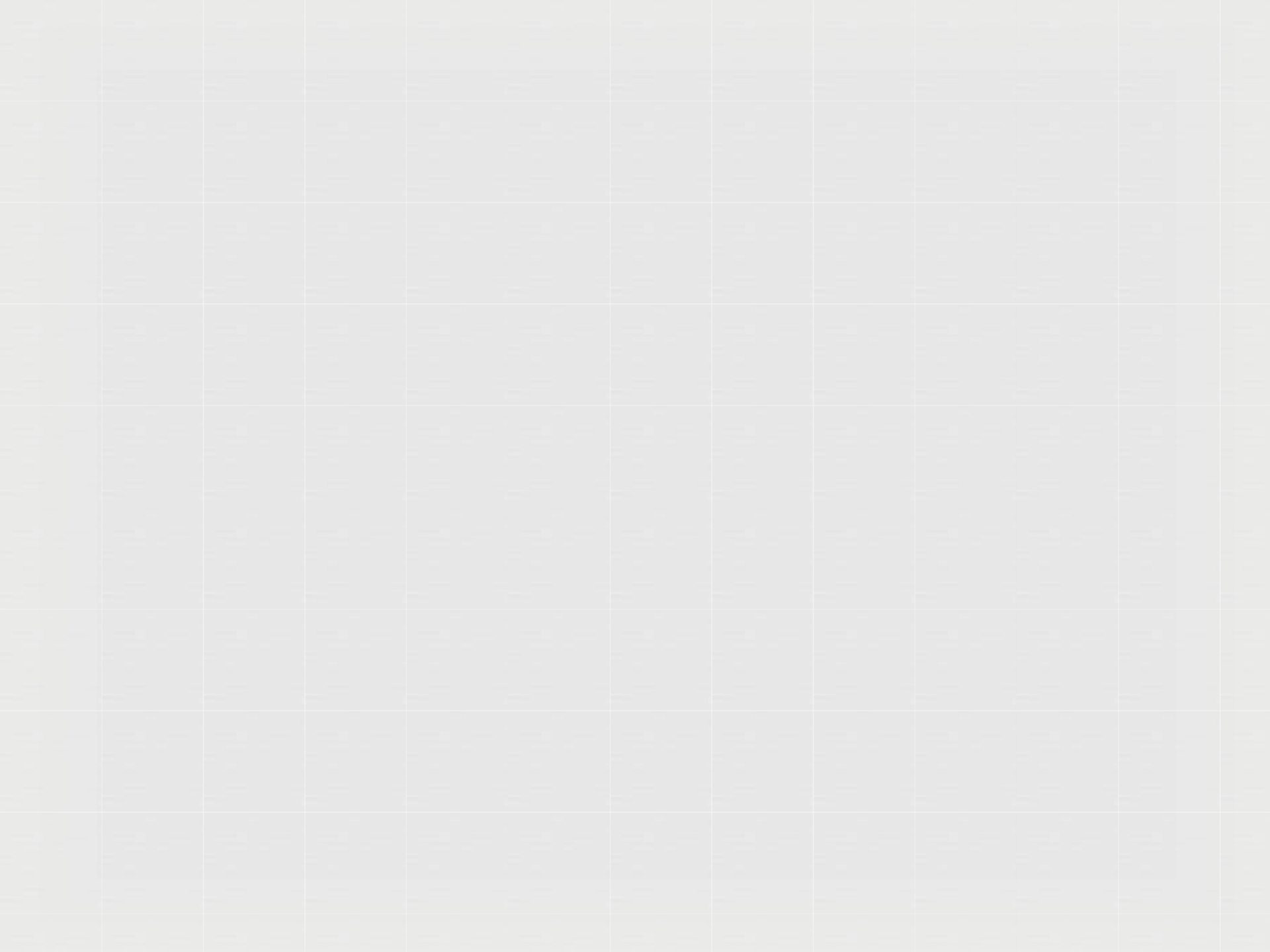 Questions
 	
Do you think the Duke ever had any affection for  the Duchess? Why/Why not?
How is the Duke’s view of himself different from  the way the reader sees him?
Is the title of the poem effective? Why/Why not?
Why does the Duke show the envoy the artwork?
Why does he tell him about the Duchess?
Why do you think we only find out who the listener  is at the end?
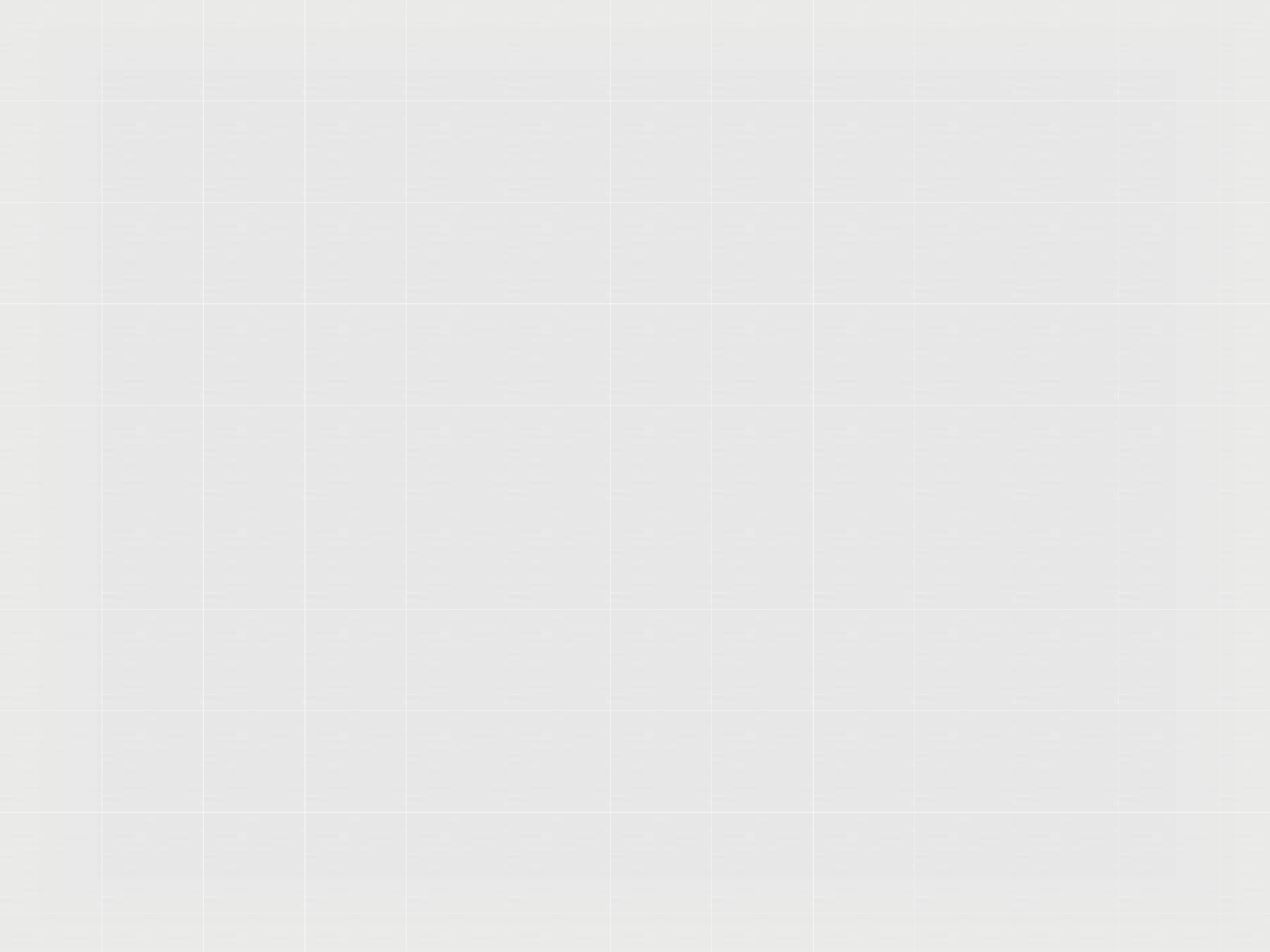 Feelings and attitudes
 	
 Pride: the Duke is very proud of his possessions  (including his wife!) and his nine hundred year old  name.
 Jealousy: he couldn’t stand the way the Duchess  treated him the same as everyone else. Doesn’t she  know who he is?
 Power: the Duke enjoys the control he has over the  painting-he couldn’t control his wife in life-he can  now she is dead.
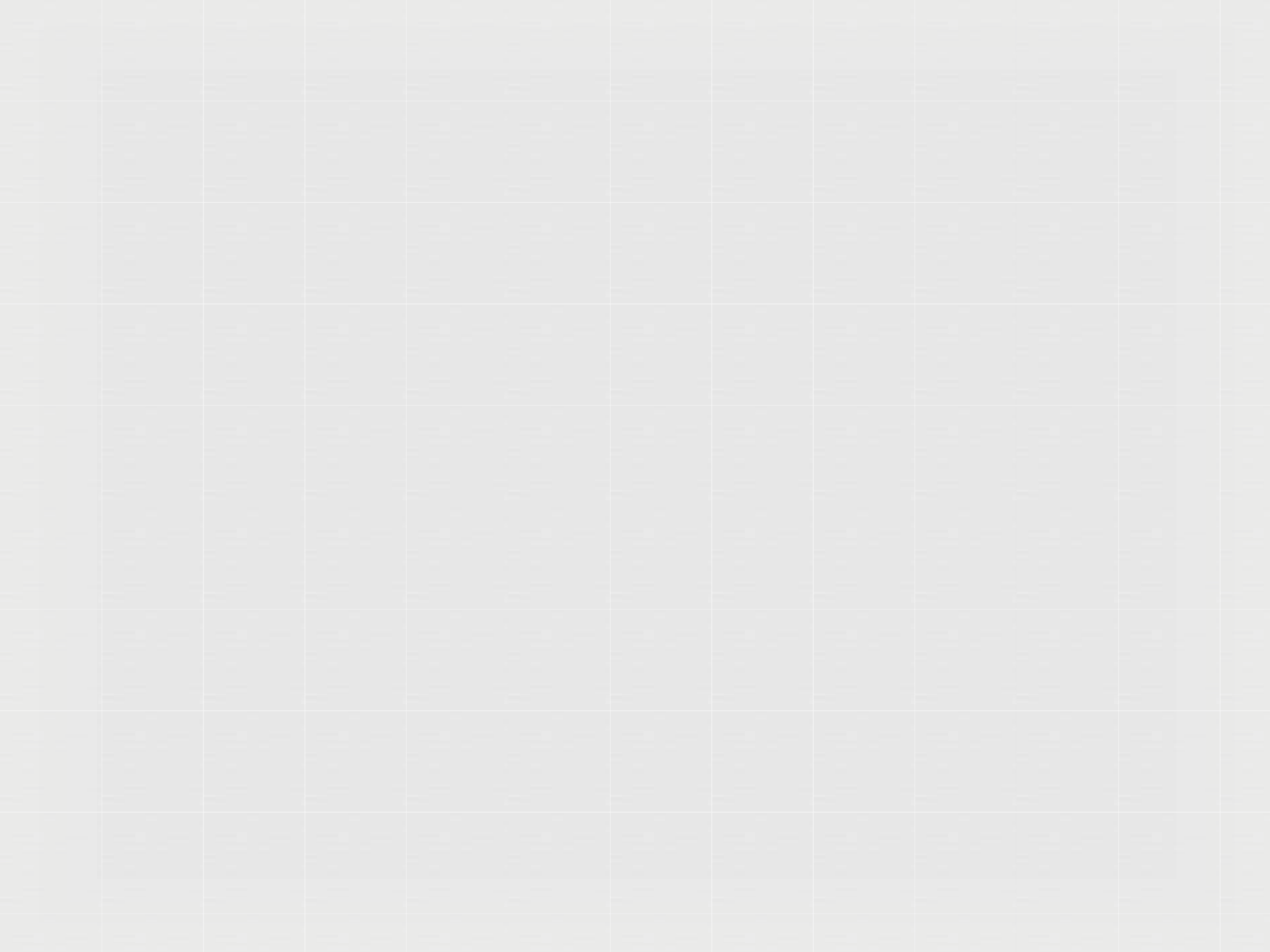 Themes and  comparisons
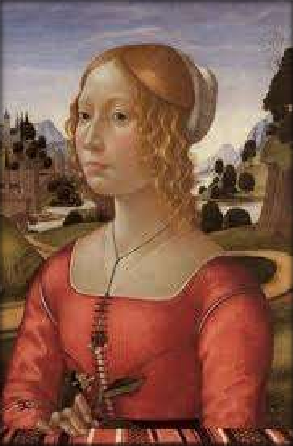  Power (humans)-Ozymandias,  London, Storm on the Island,  Tissue, Checking out Me History.
 Memory- The Prelude, Remains,  Poppies, War Photographer,  Checking out Me History.
 Negative emotions (pride)-  Ozymandias.
 Identity-Poppies, Tissue, The  Emigree, Kamikaze, Checking out  Me History.